“SUNRISE” 
THEATRE STUDIO
School 43
“LOVE the Life you Live!  LIVE the Life you Love!”
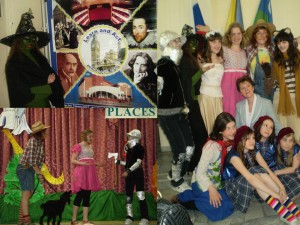 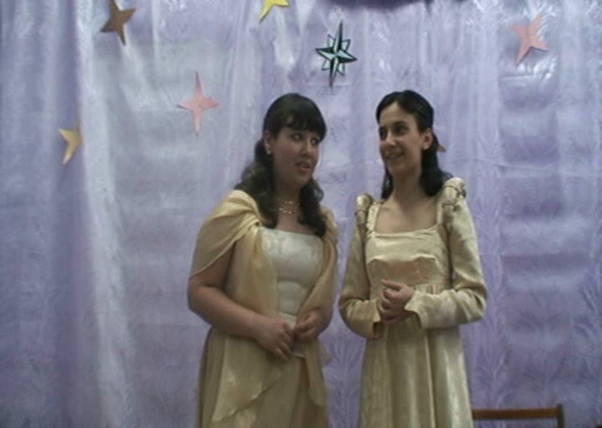 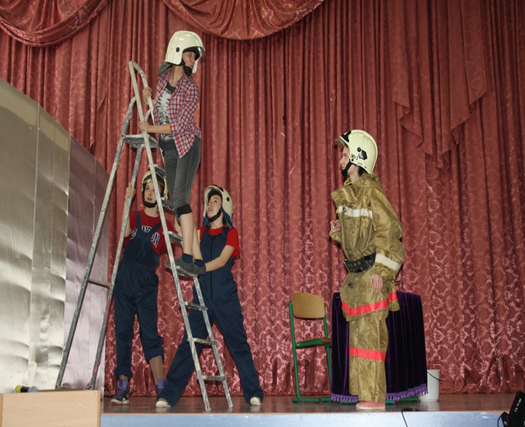 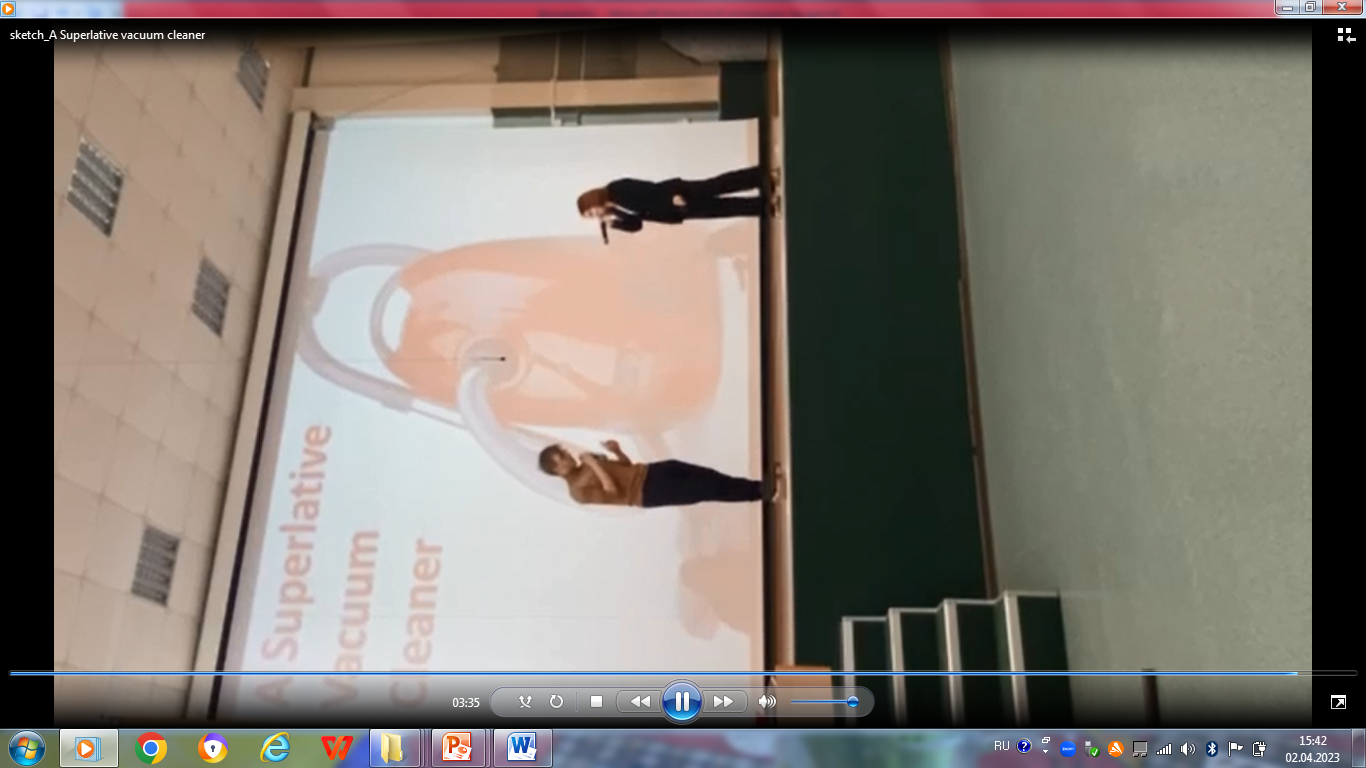 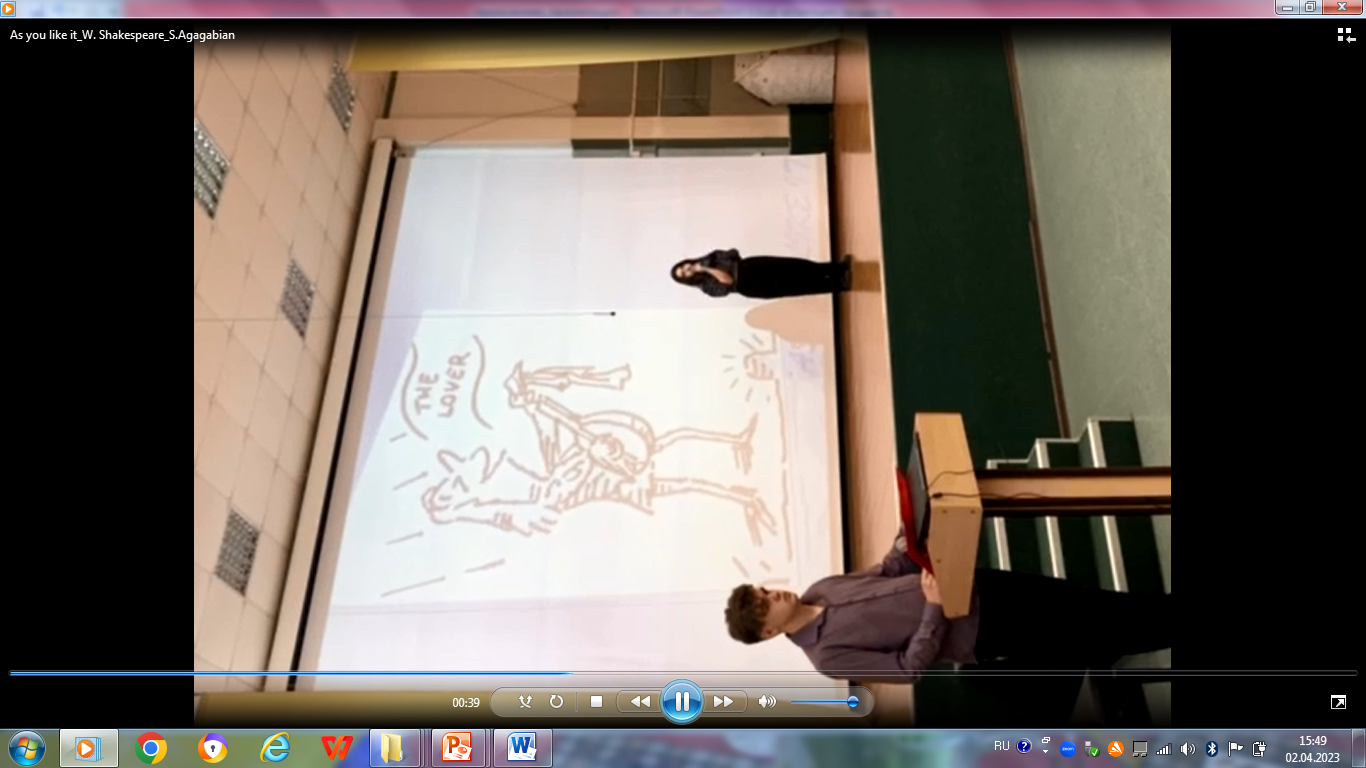 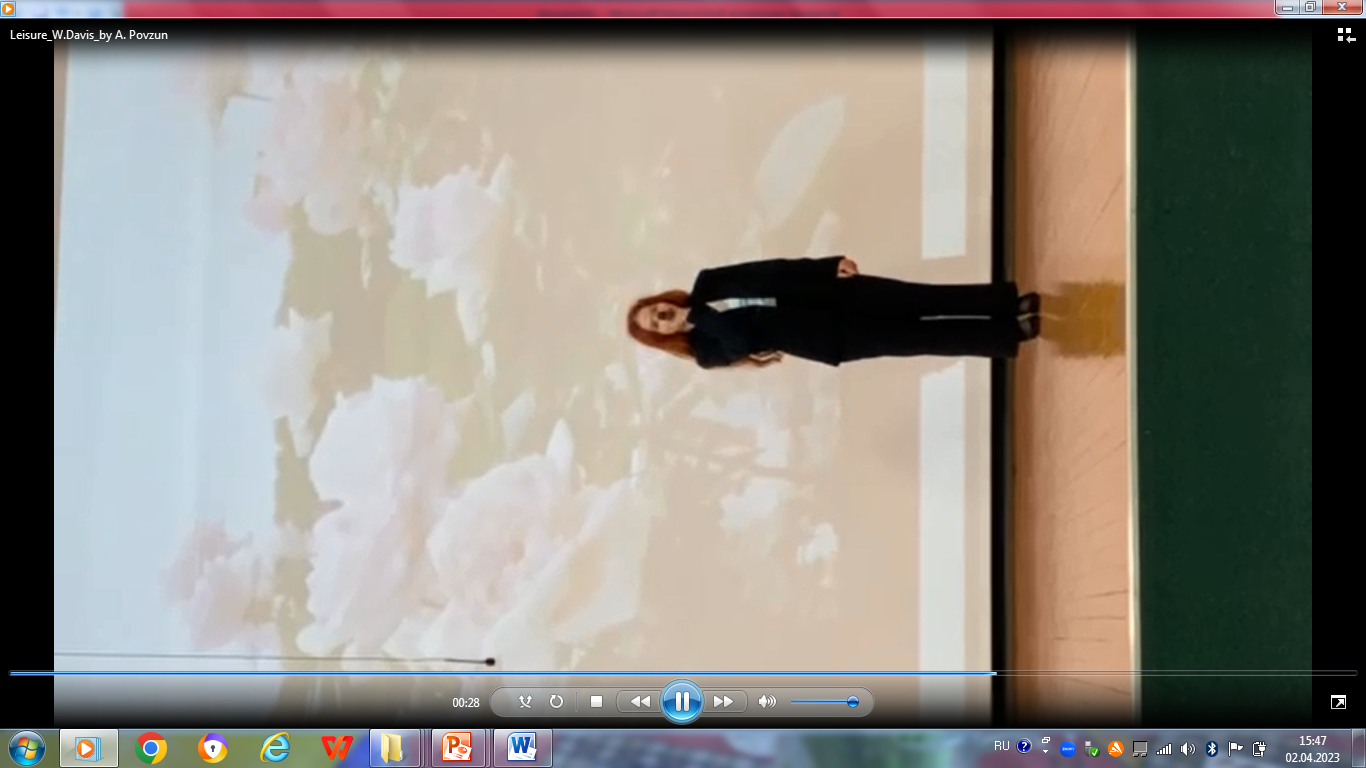 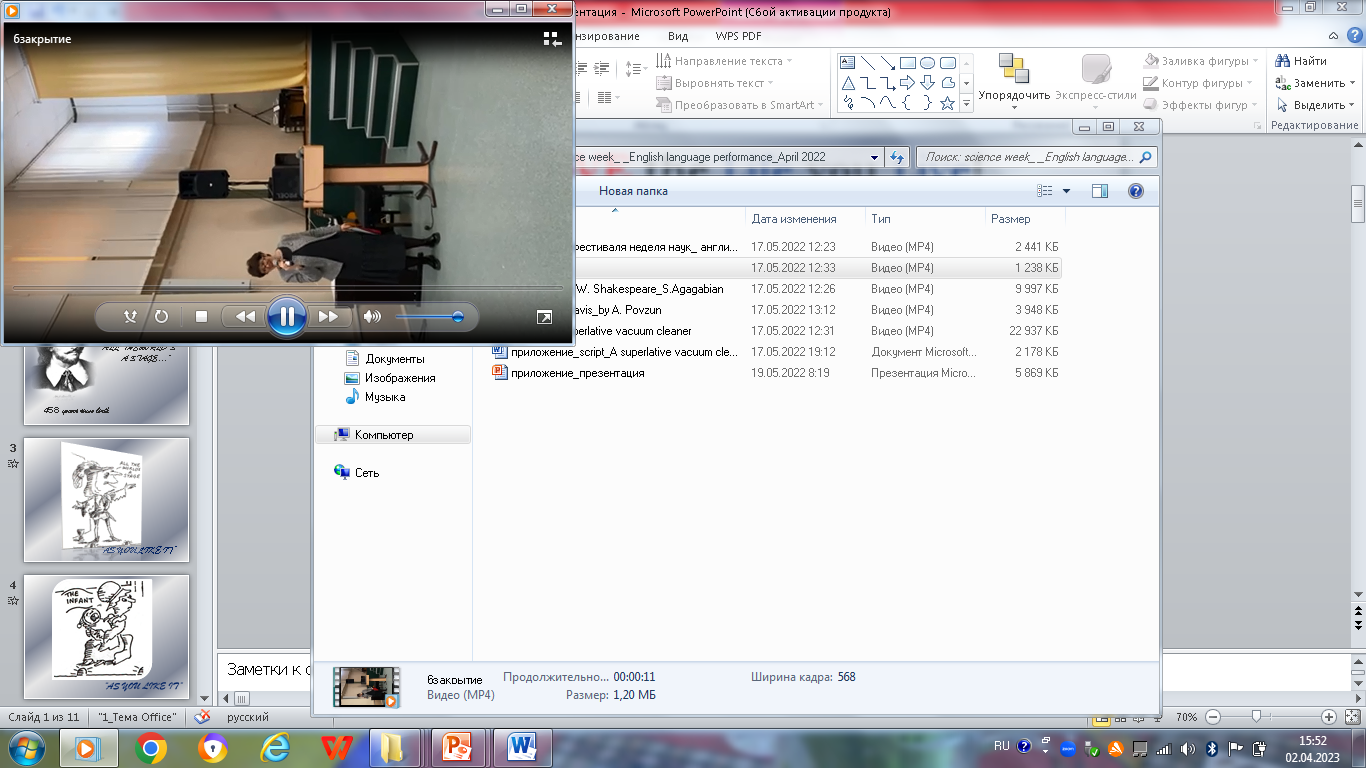 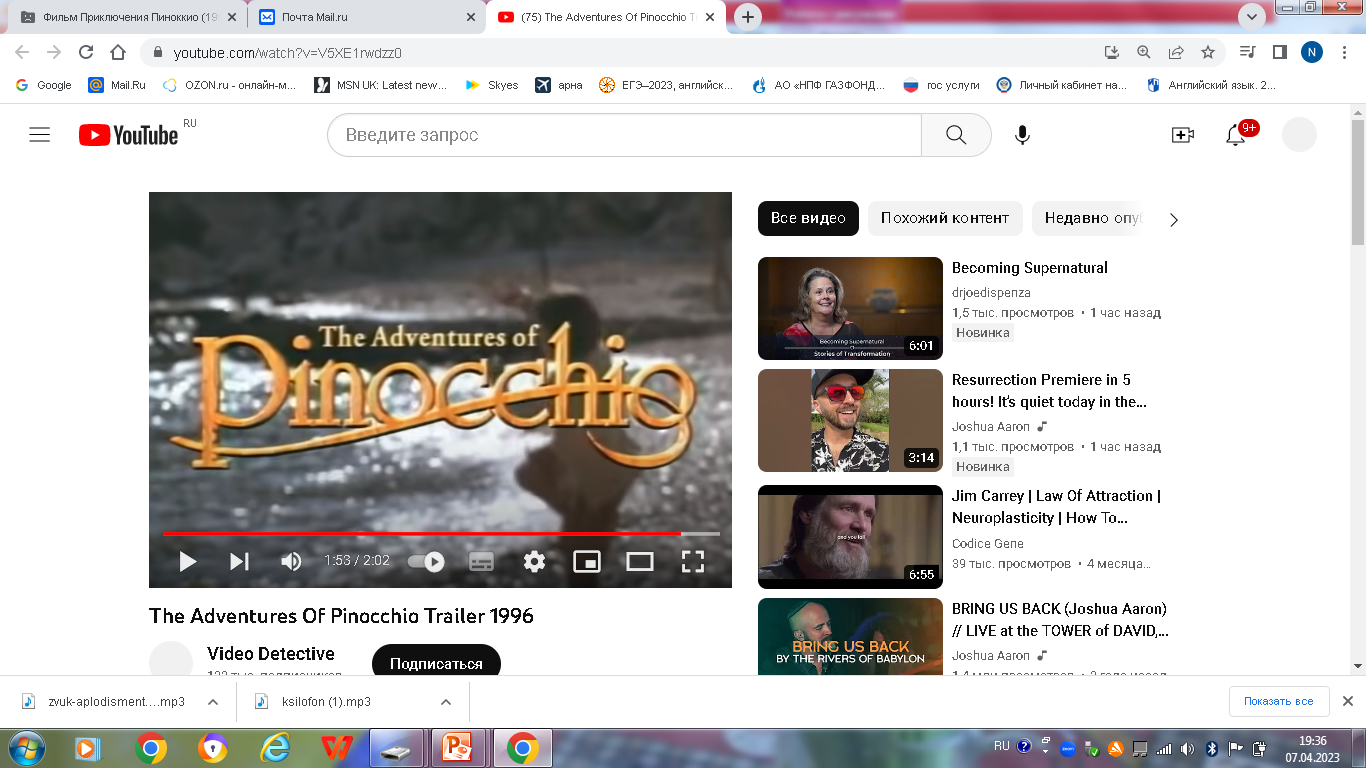 “SUNRISE” 
THEATRE STUDIO
2
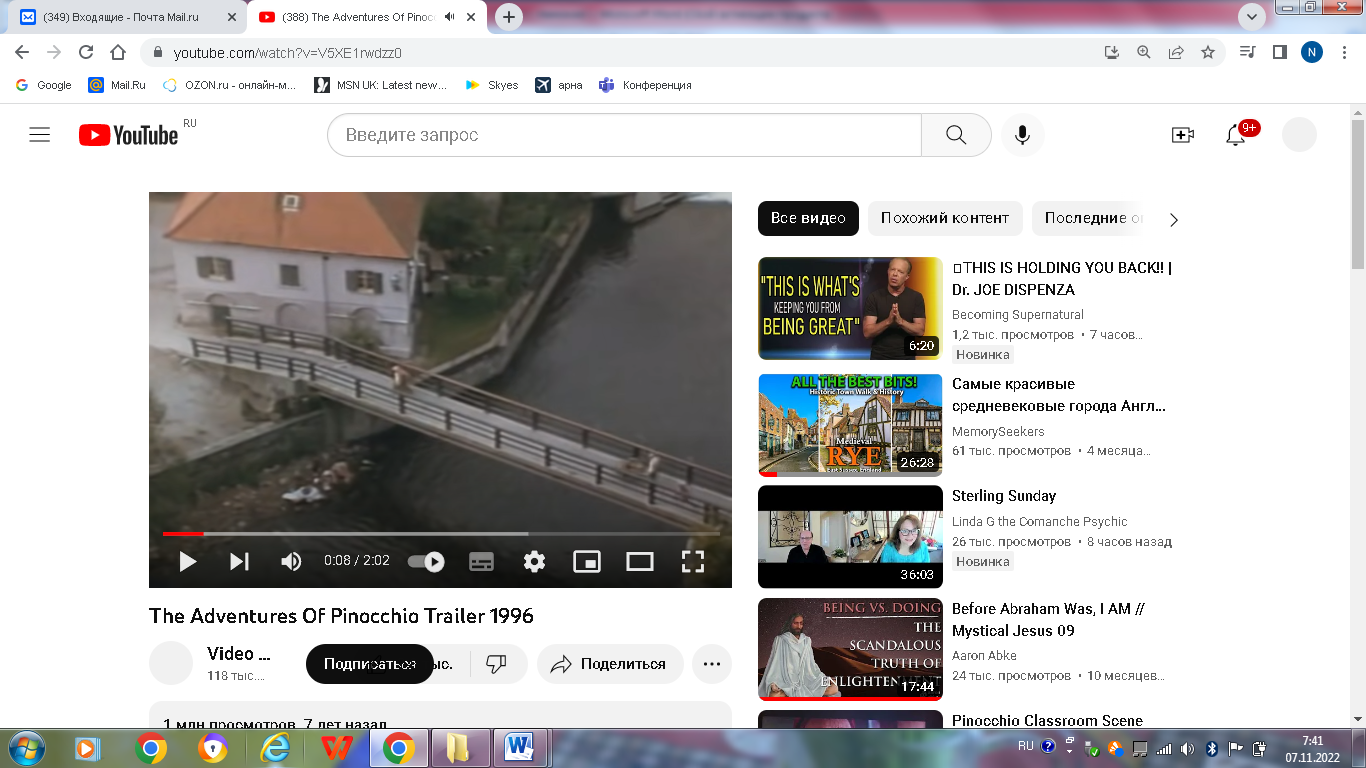 3
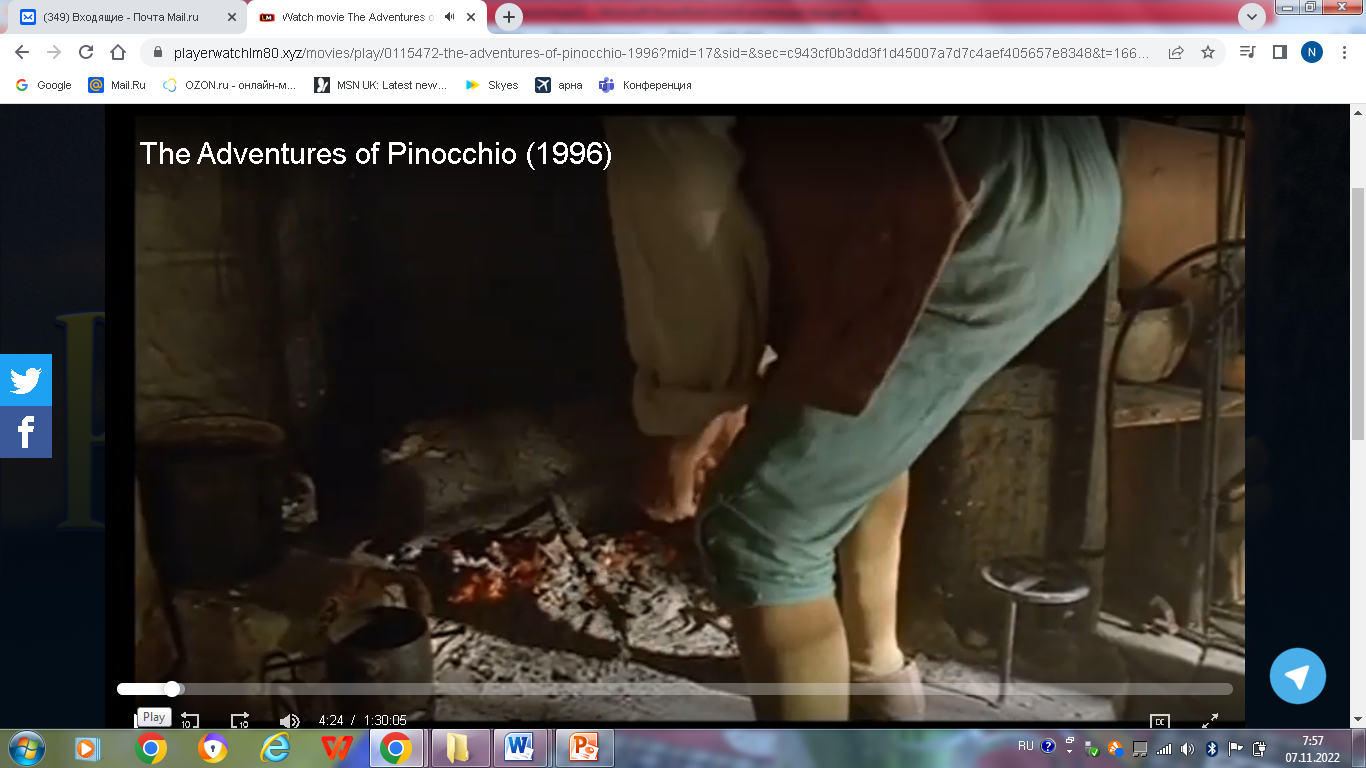 4
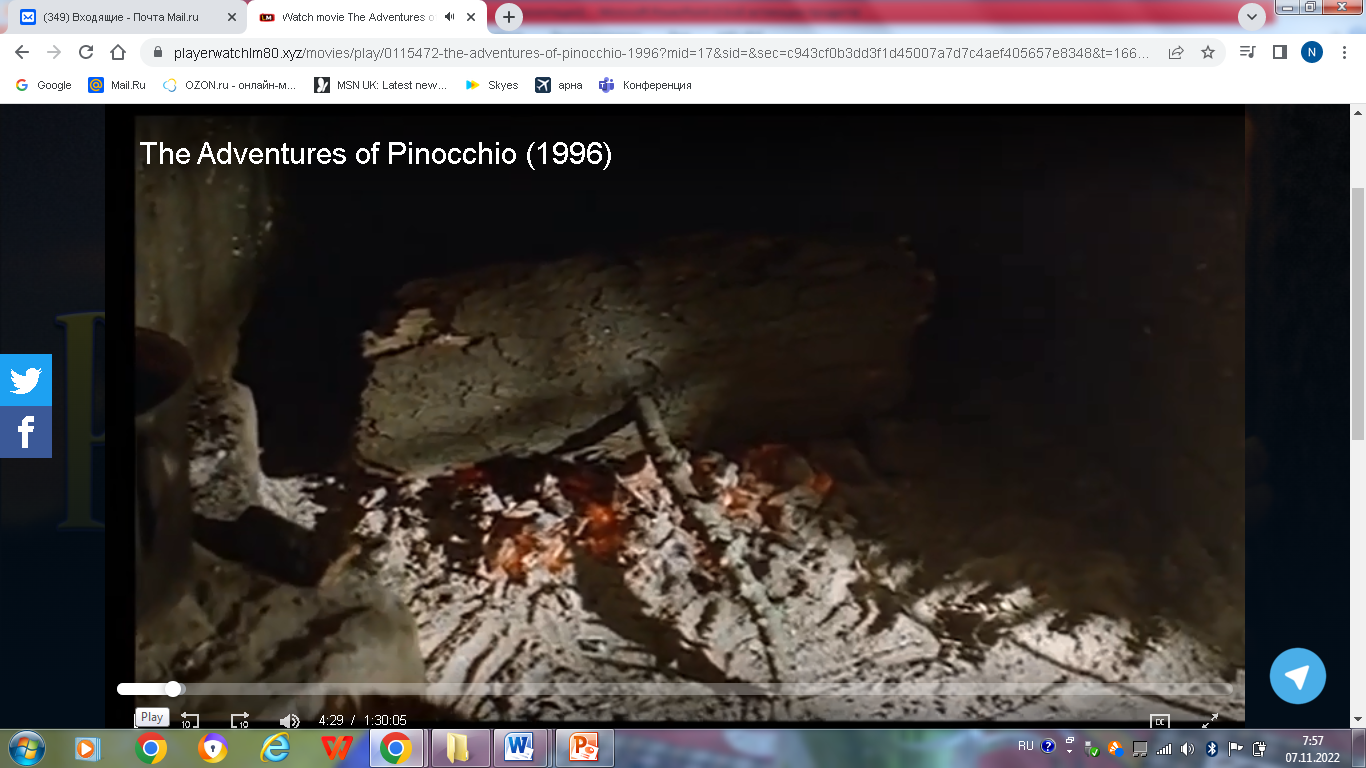 5
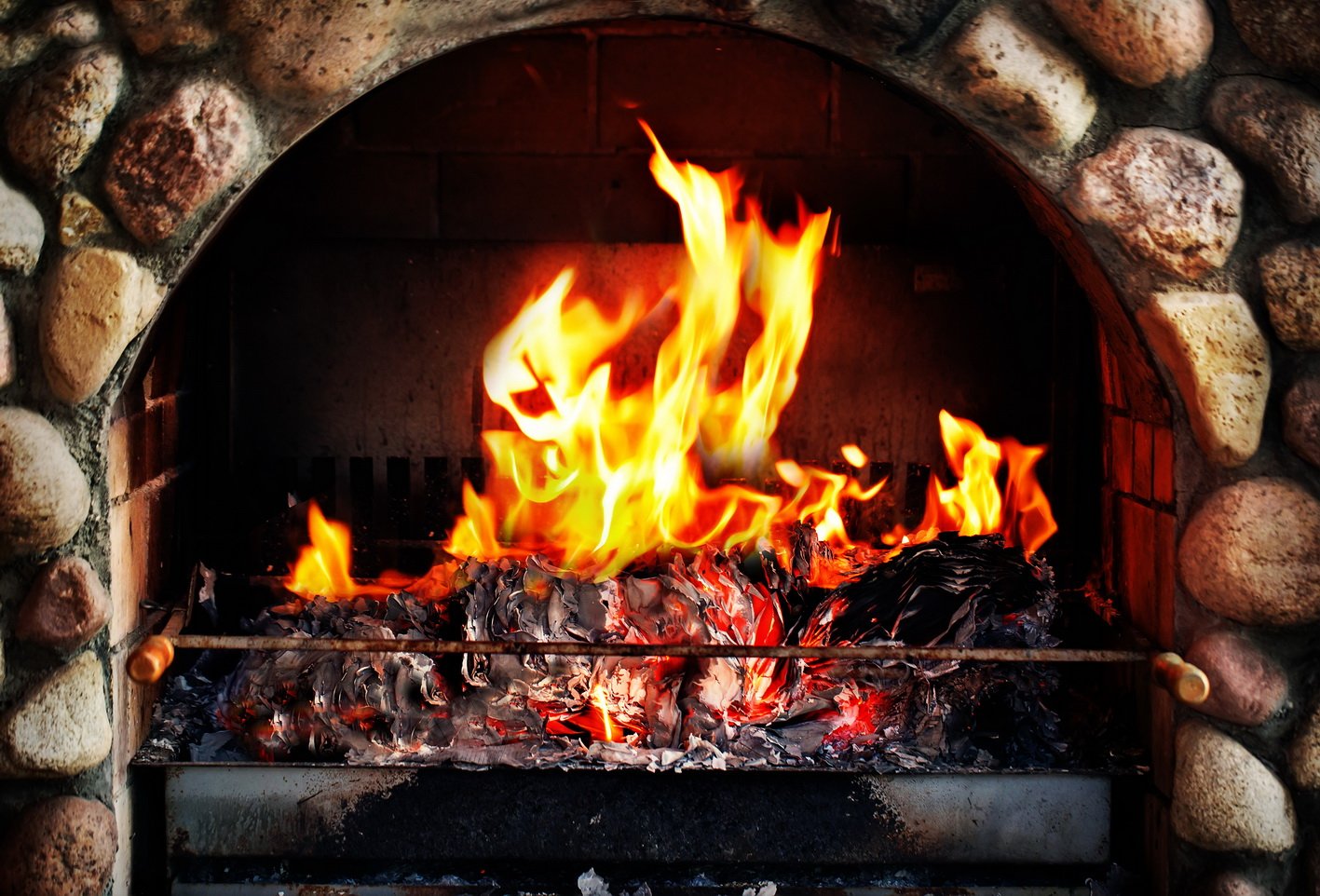 6
7
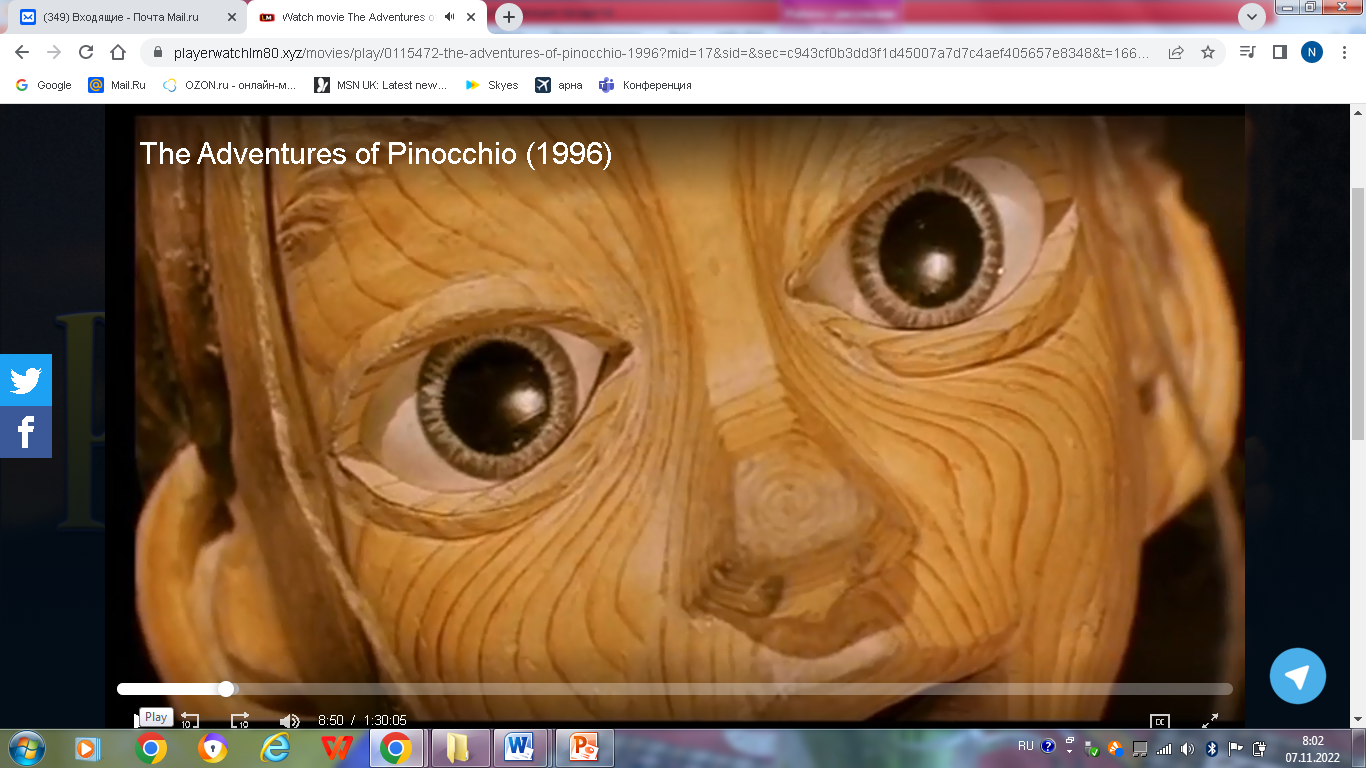 8
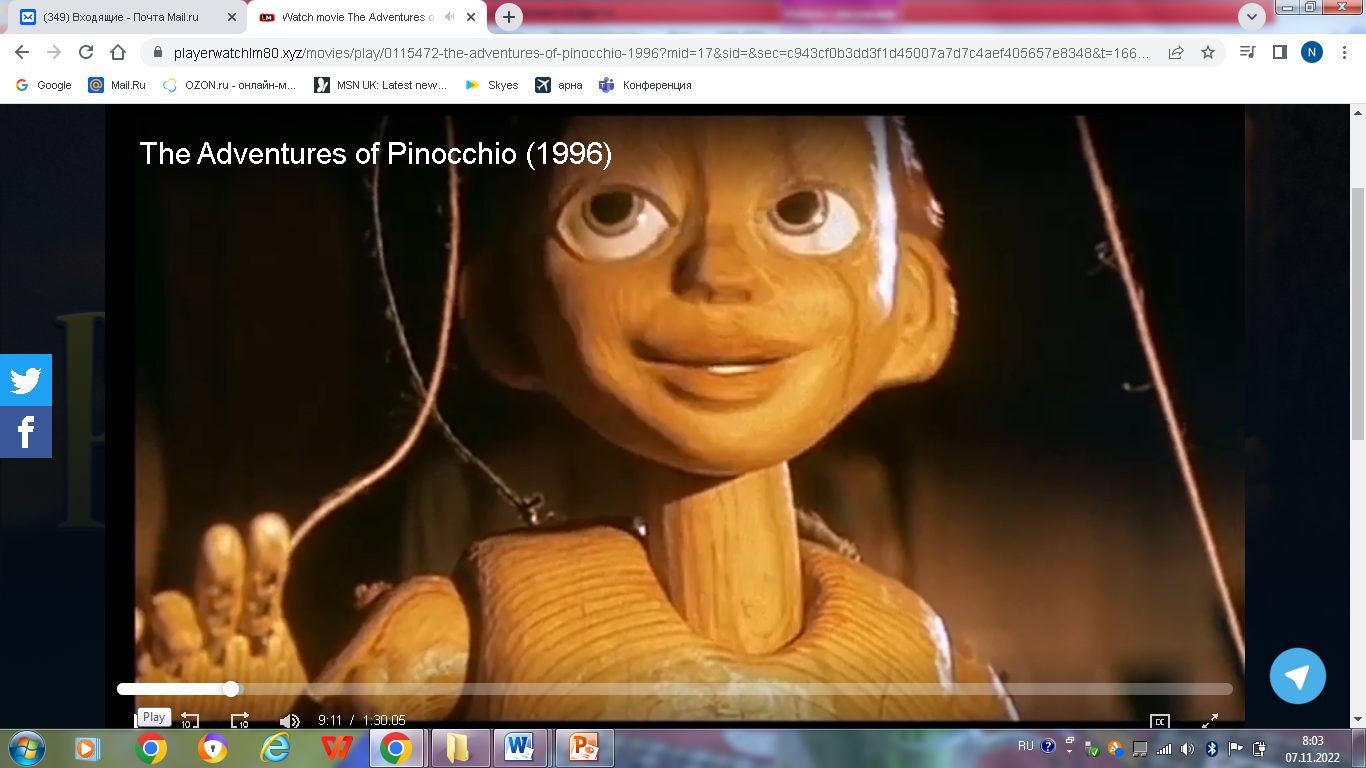 9
10
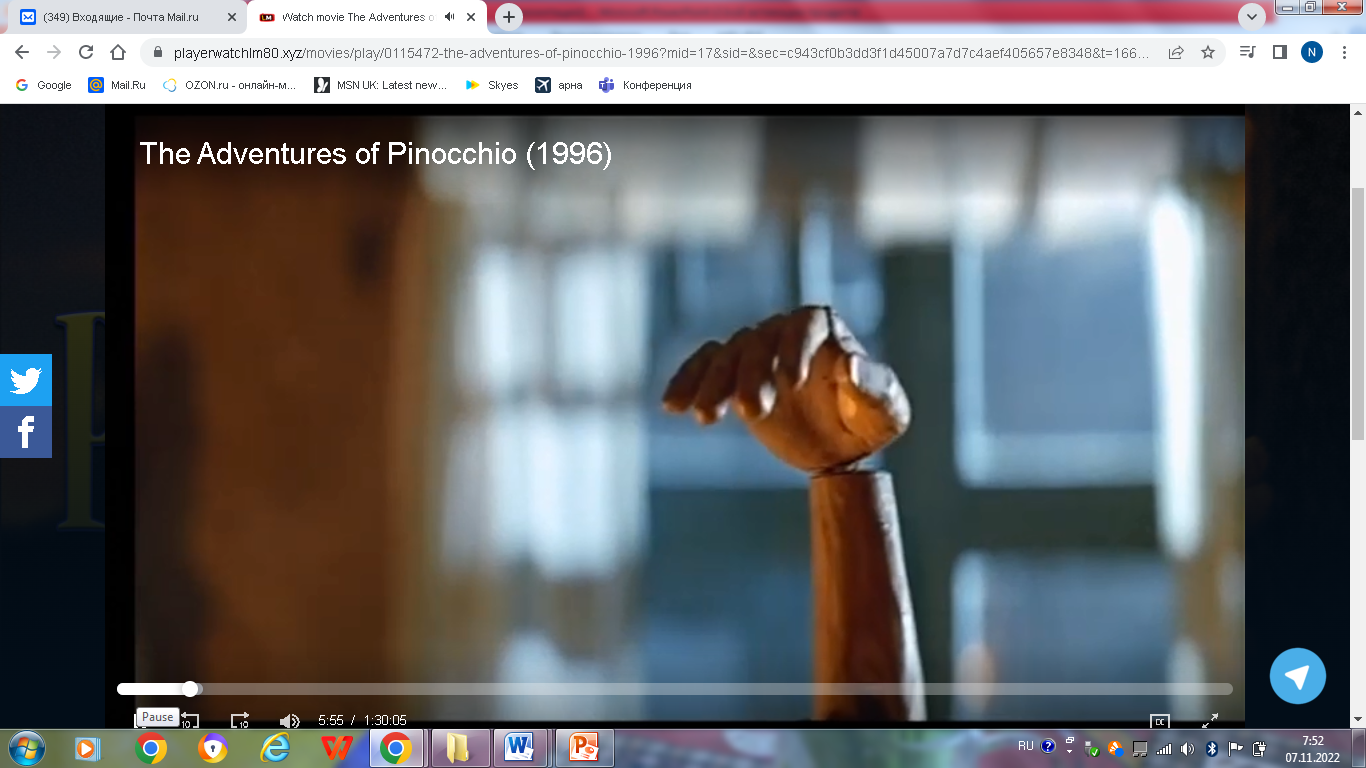 11
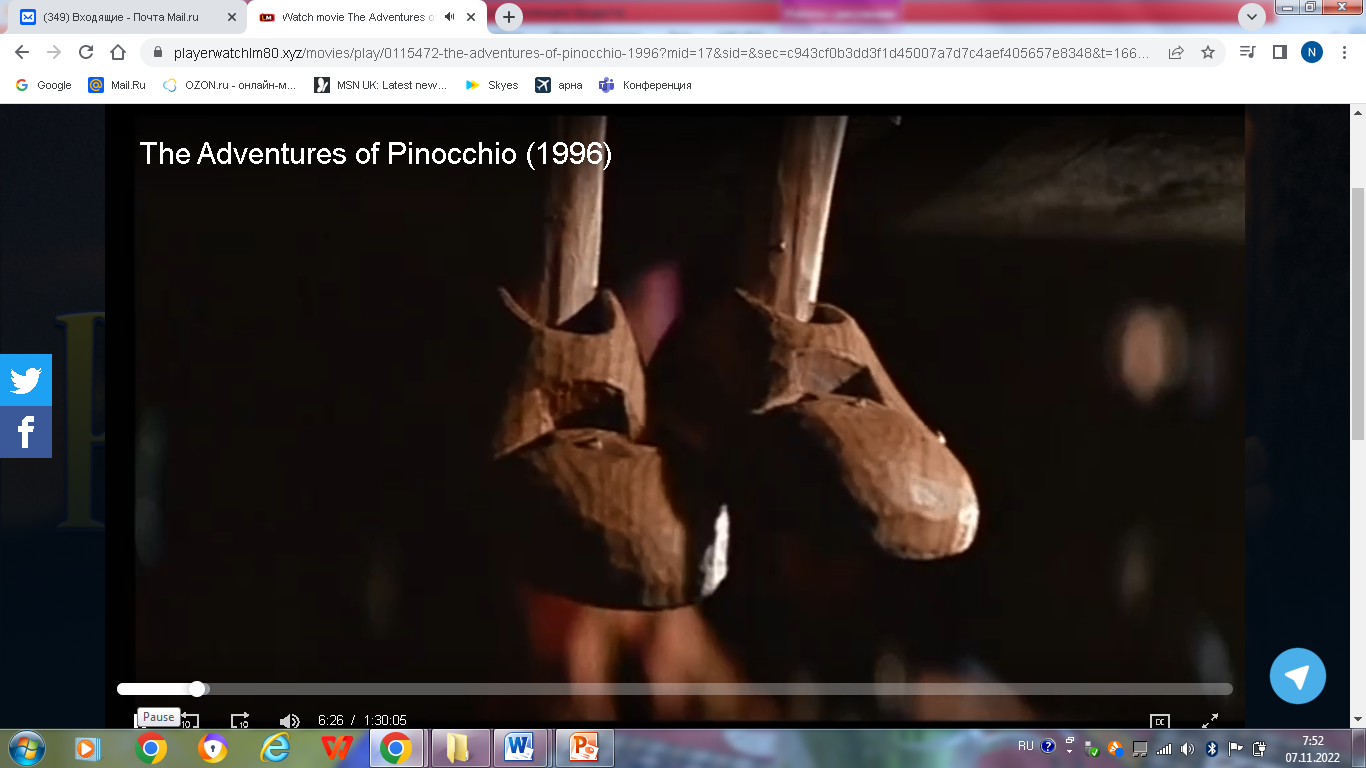 12
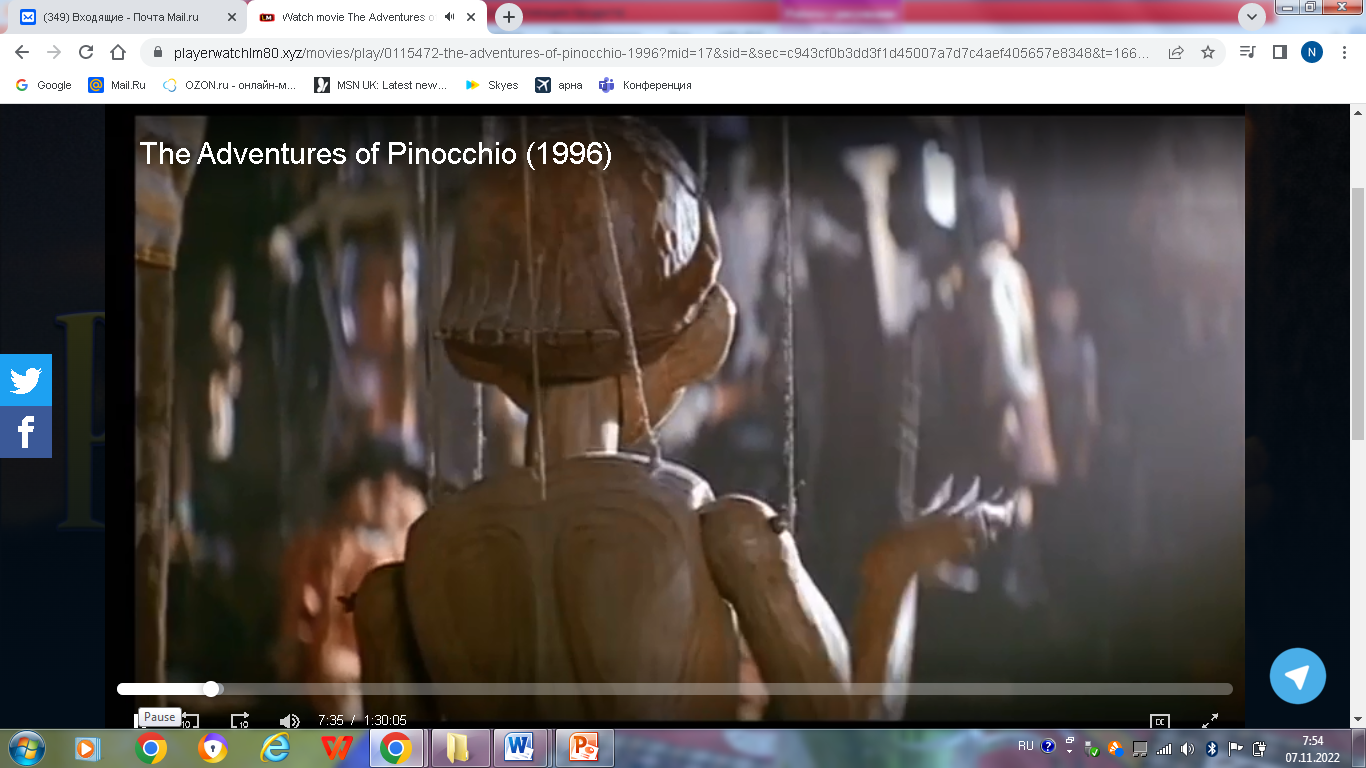 13
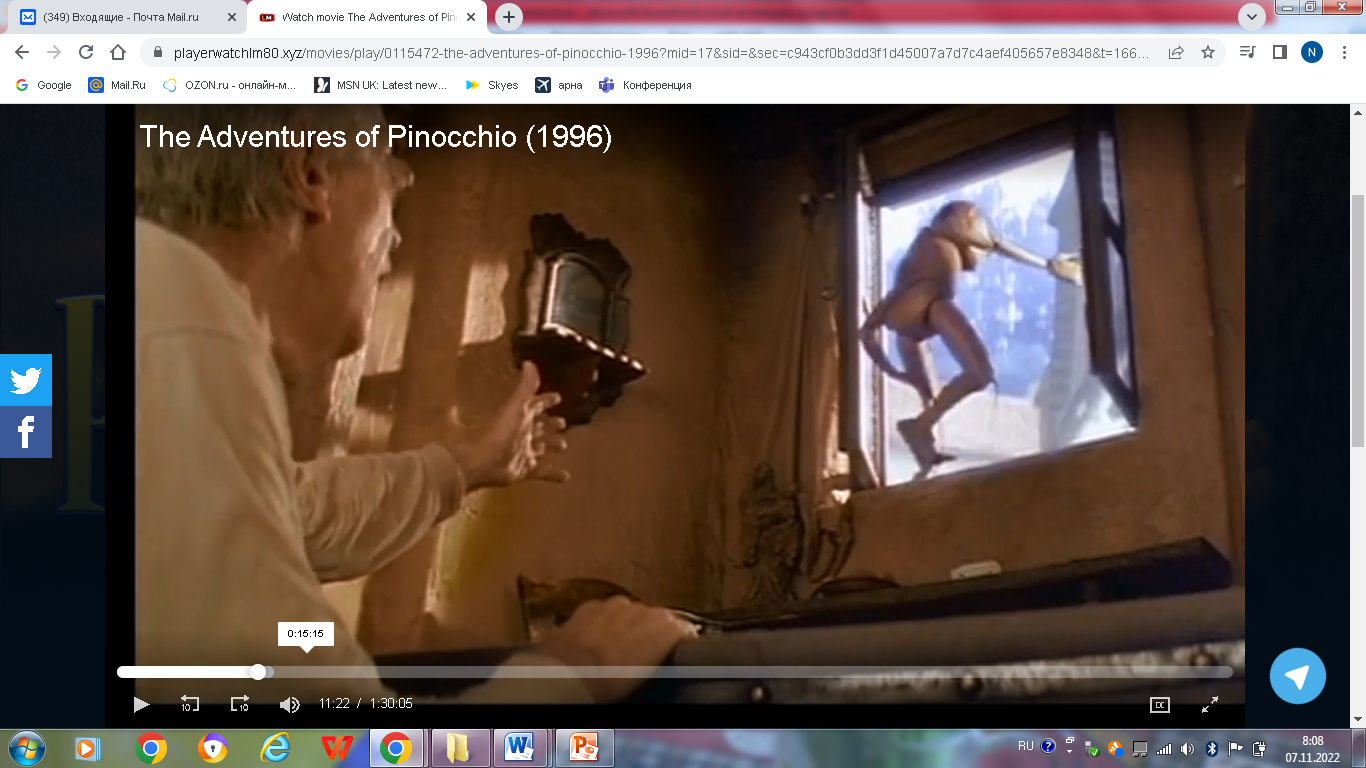 14
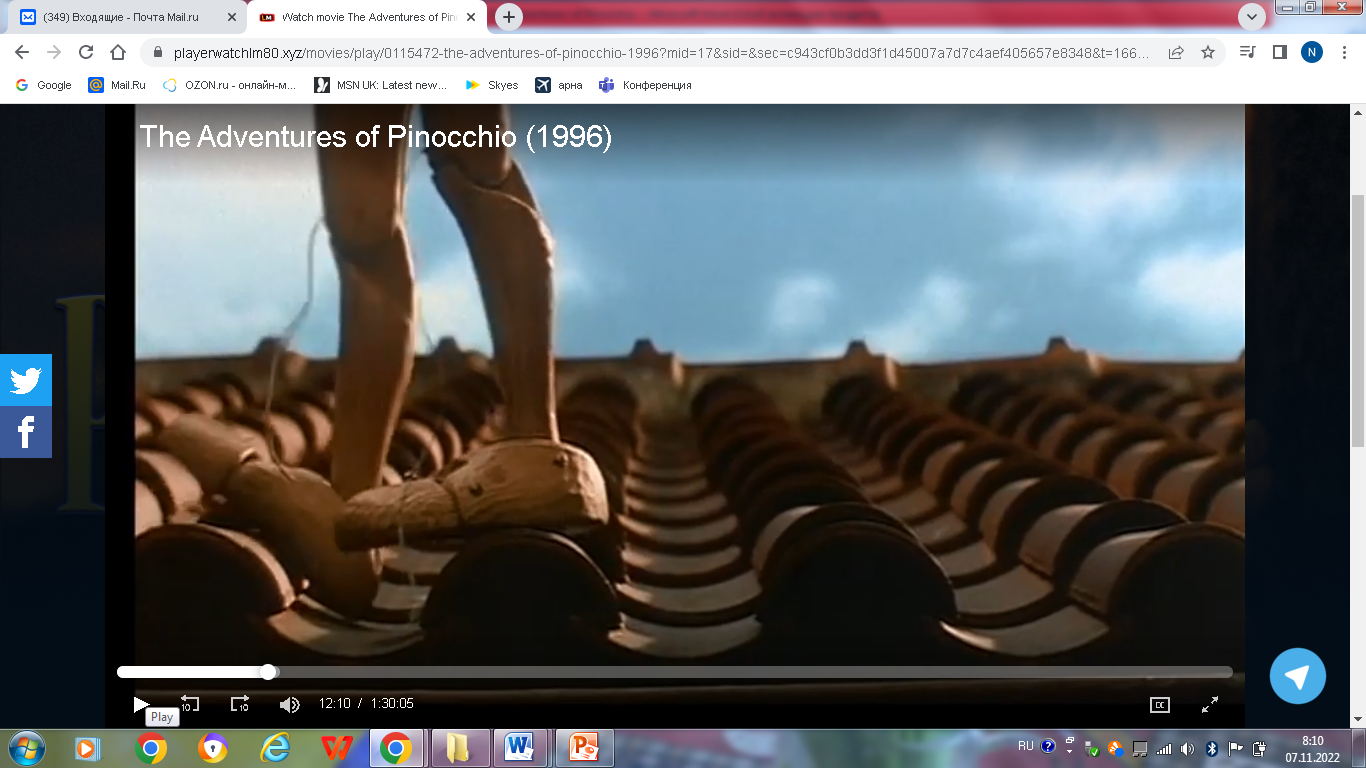 15
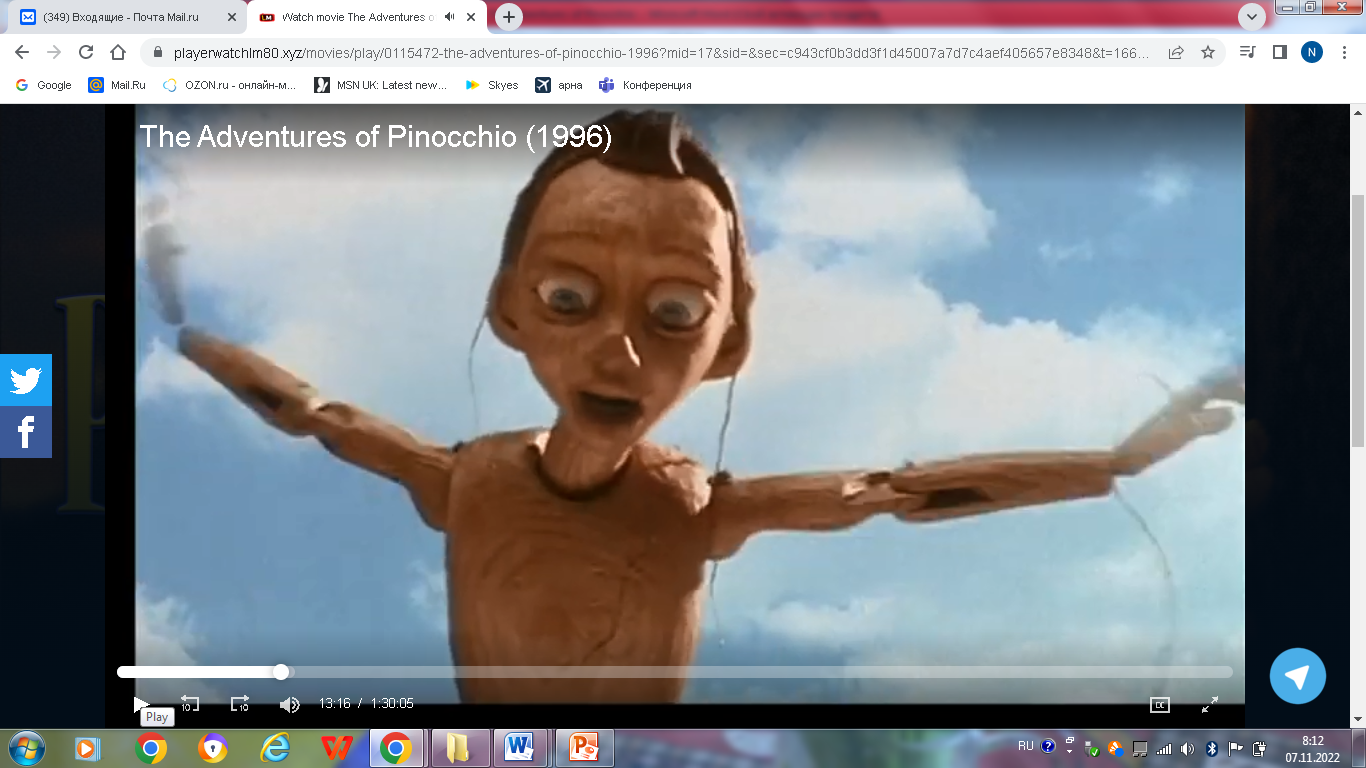 16
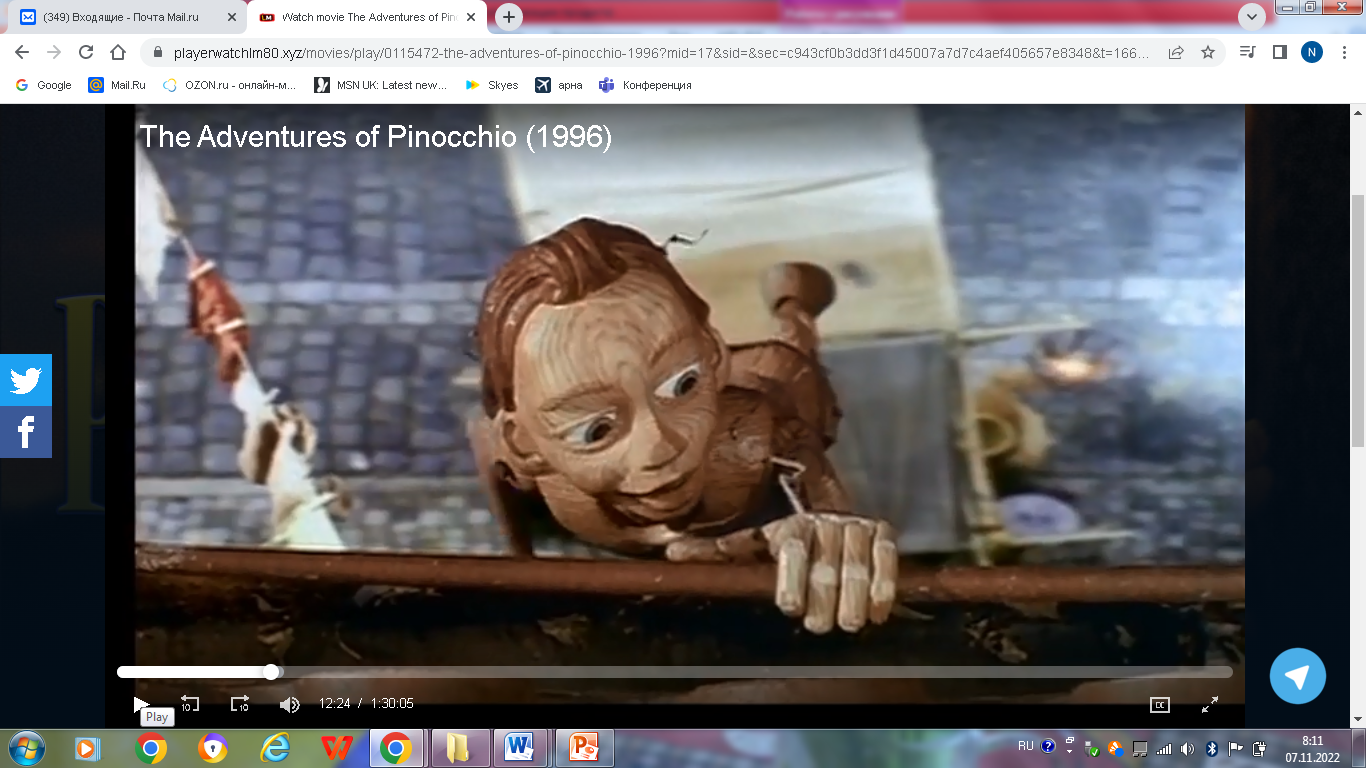 17
18
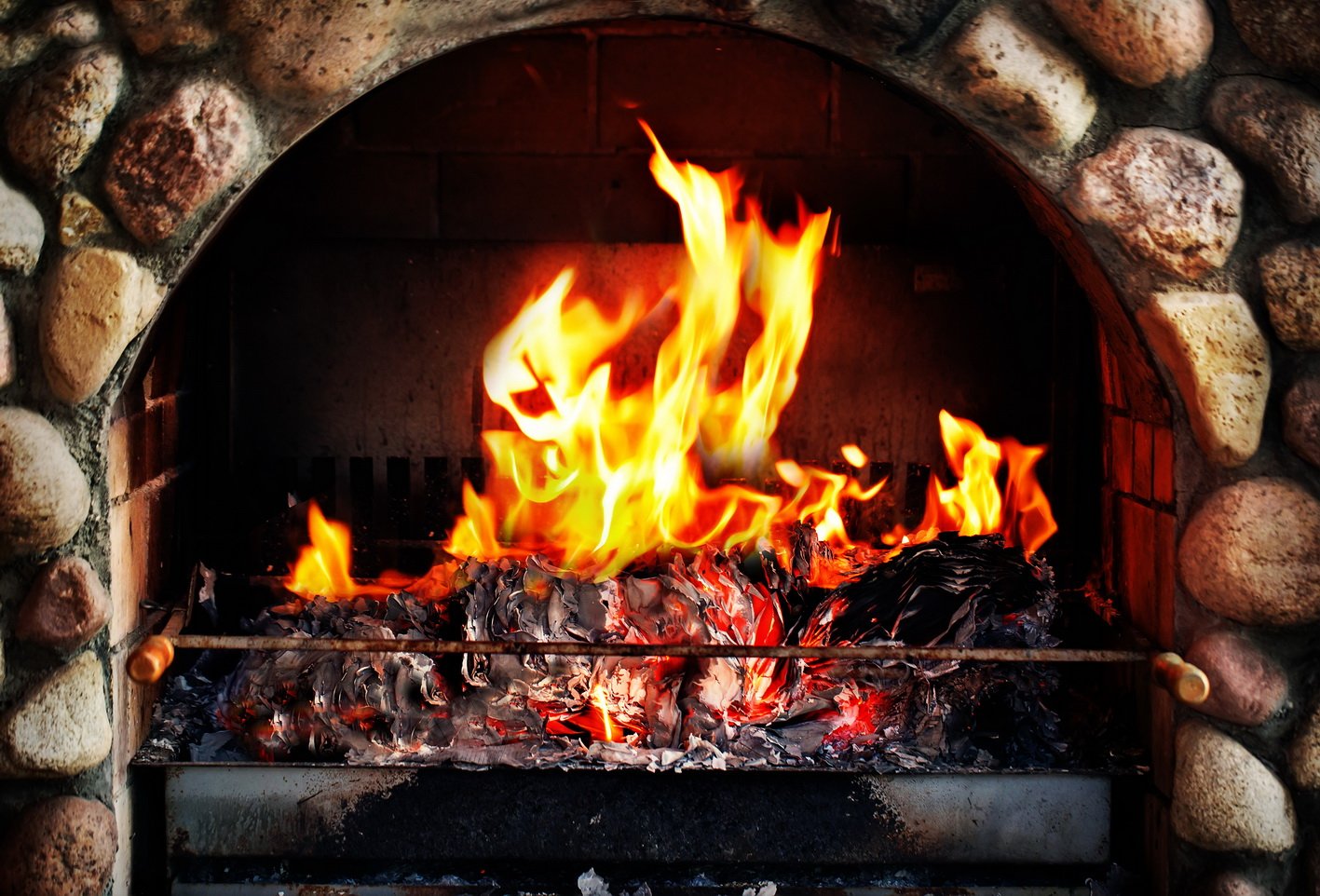 19
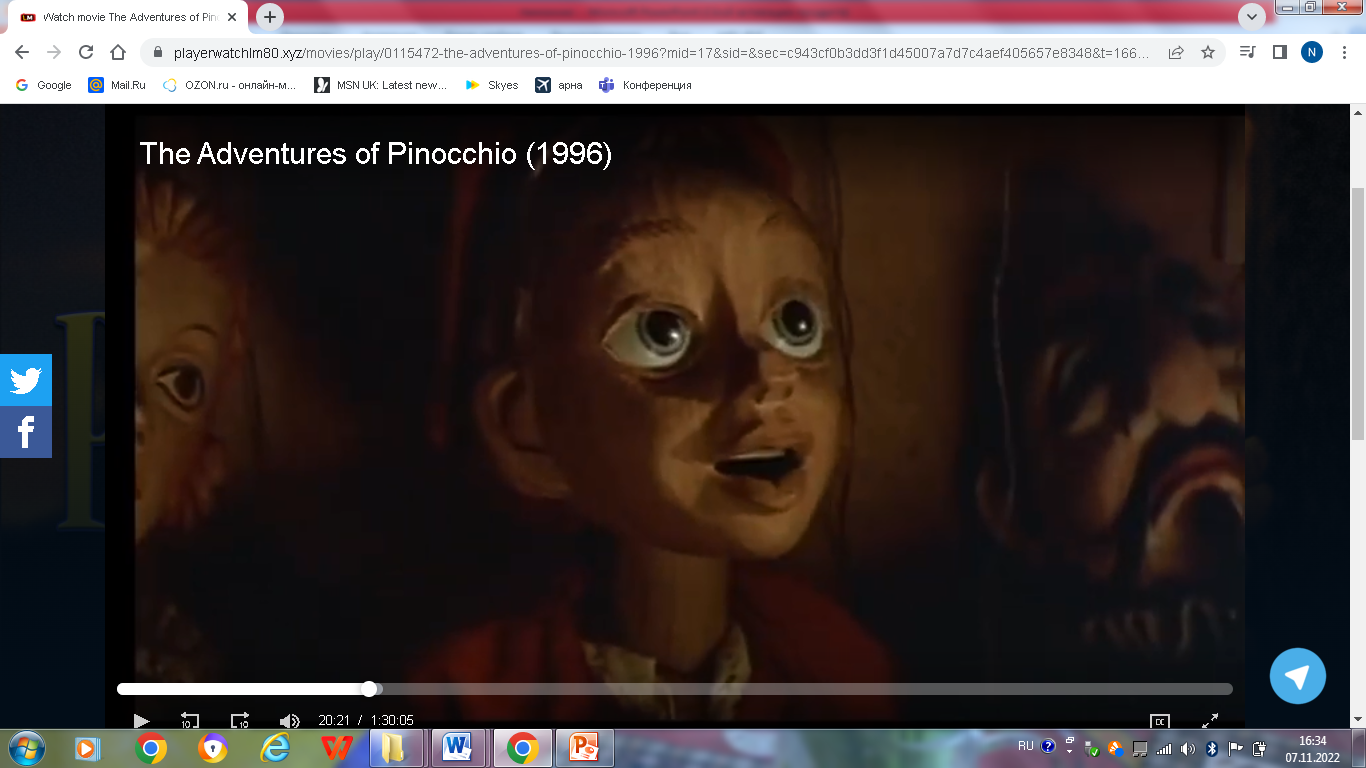 20
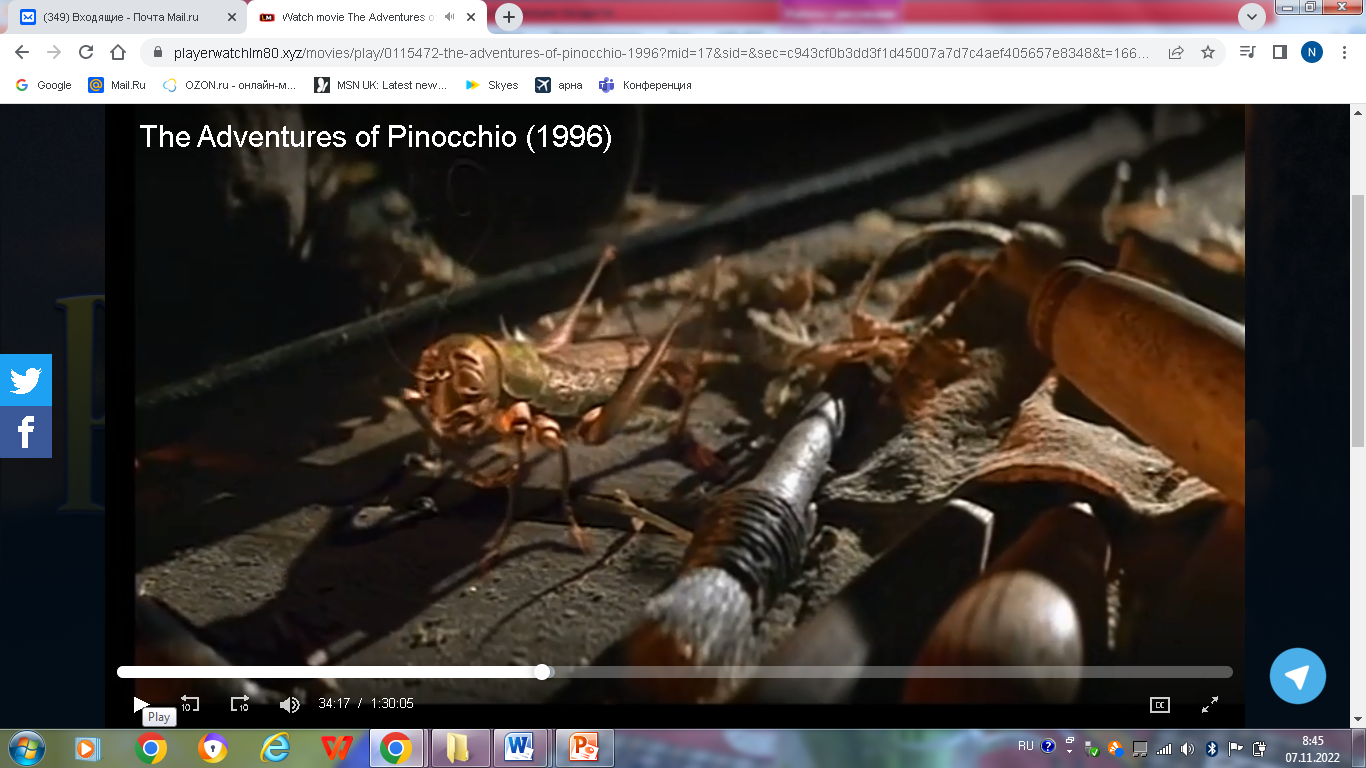 21
22
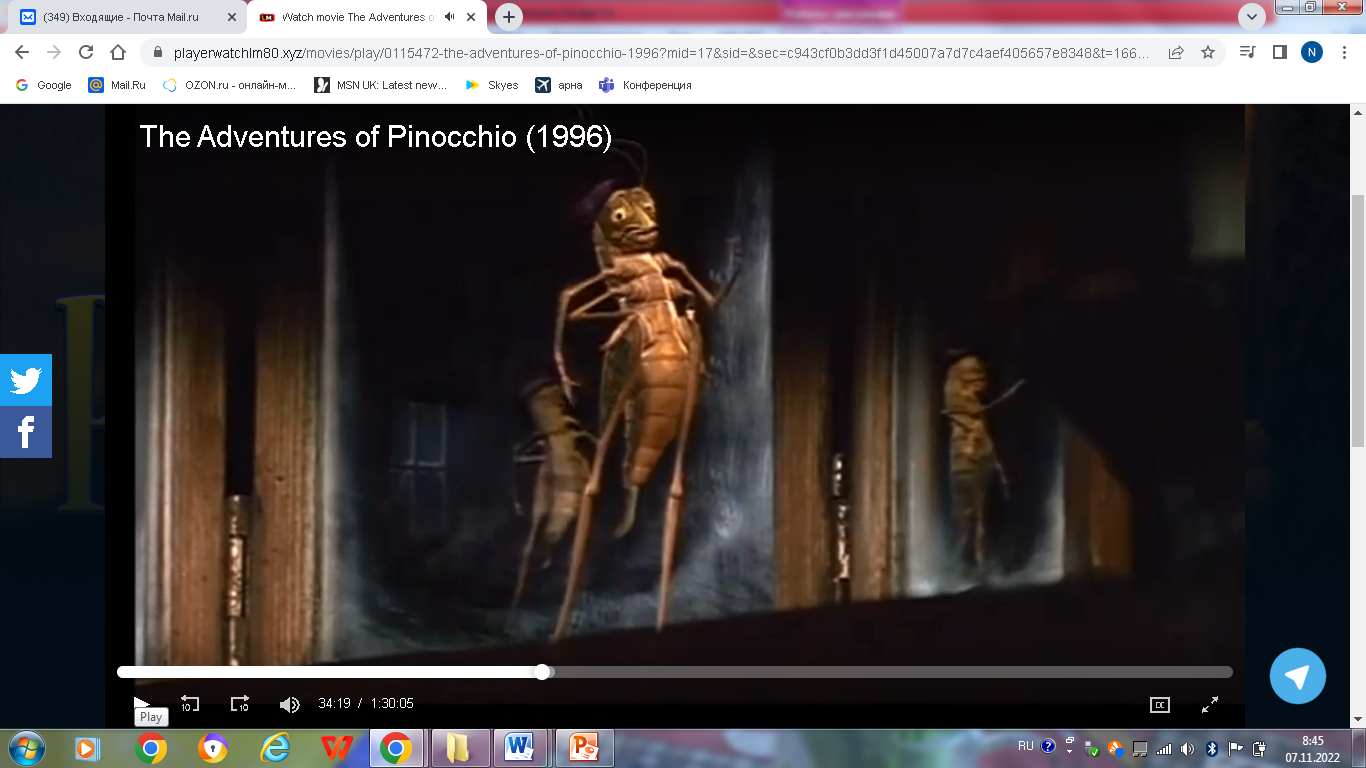 23
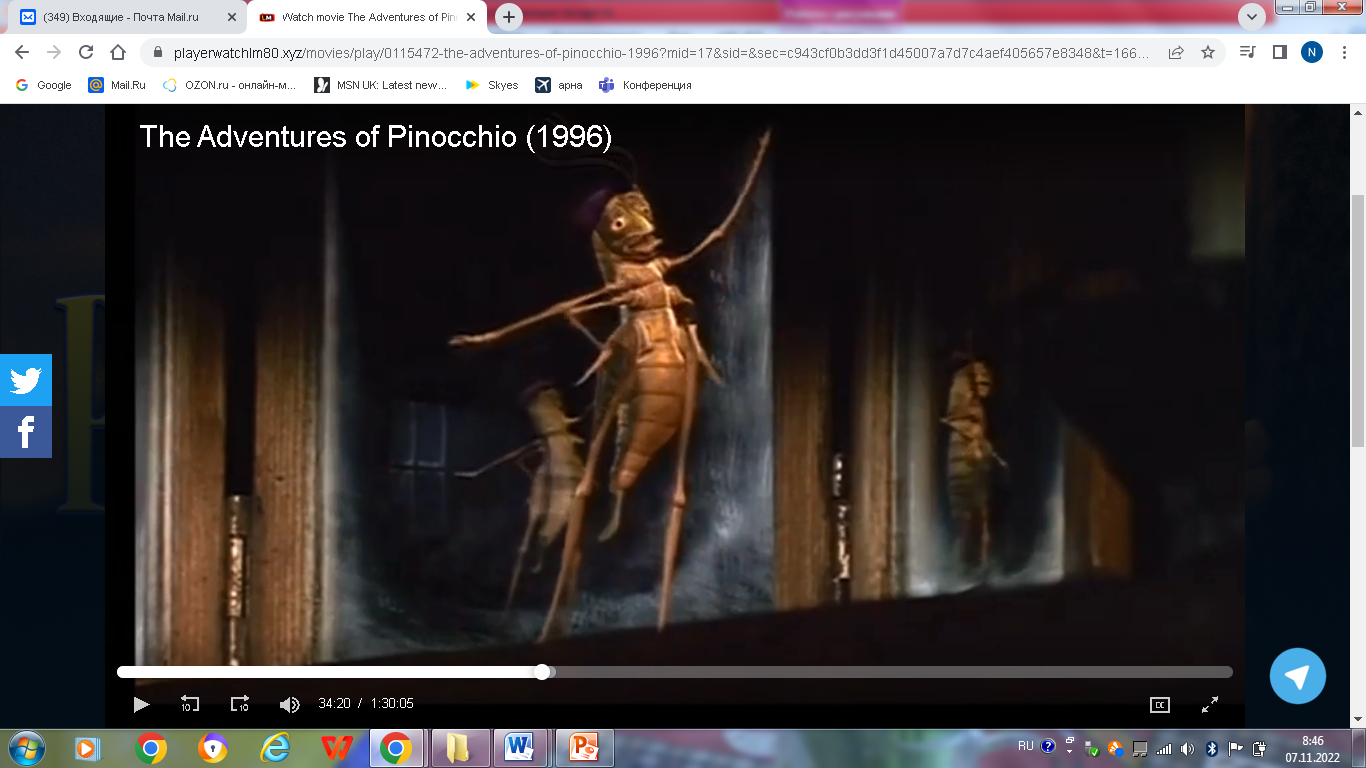 24
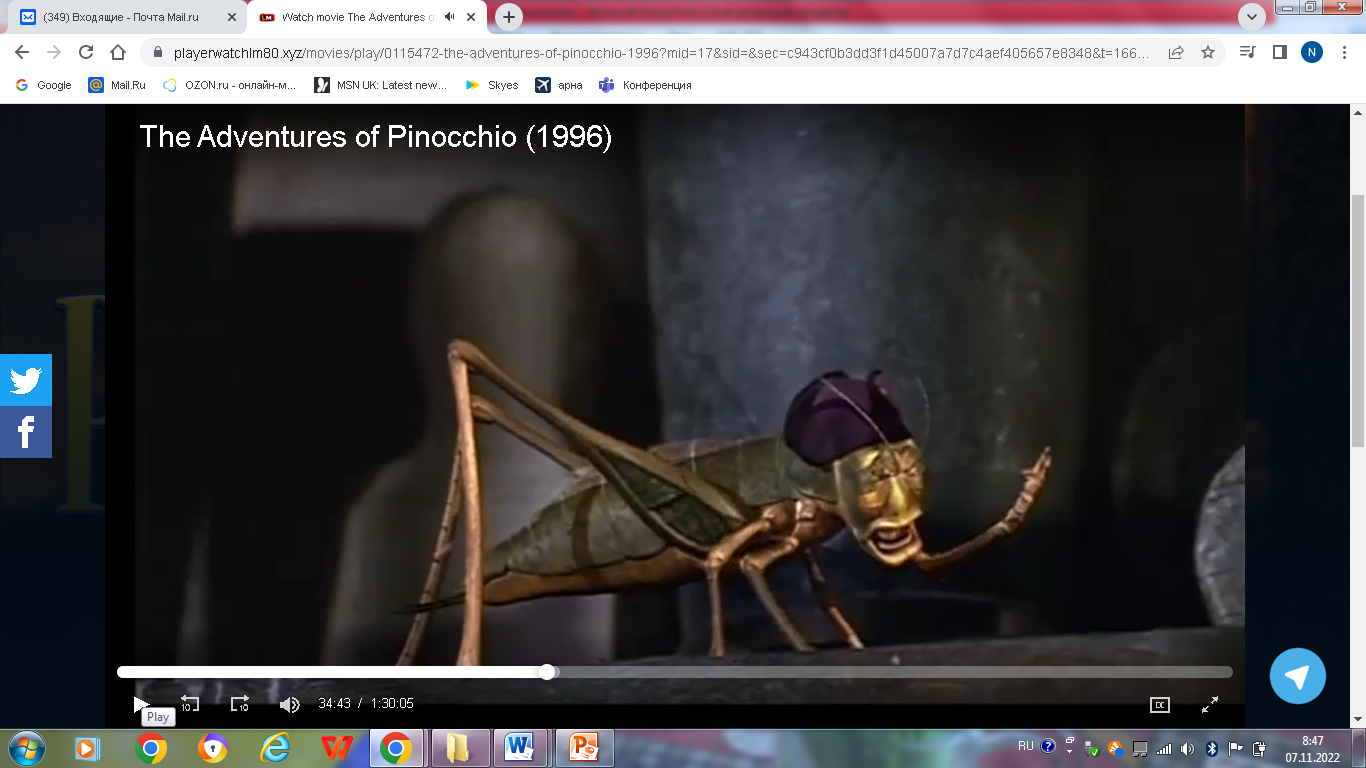 25
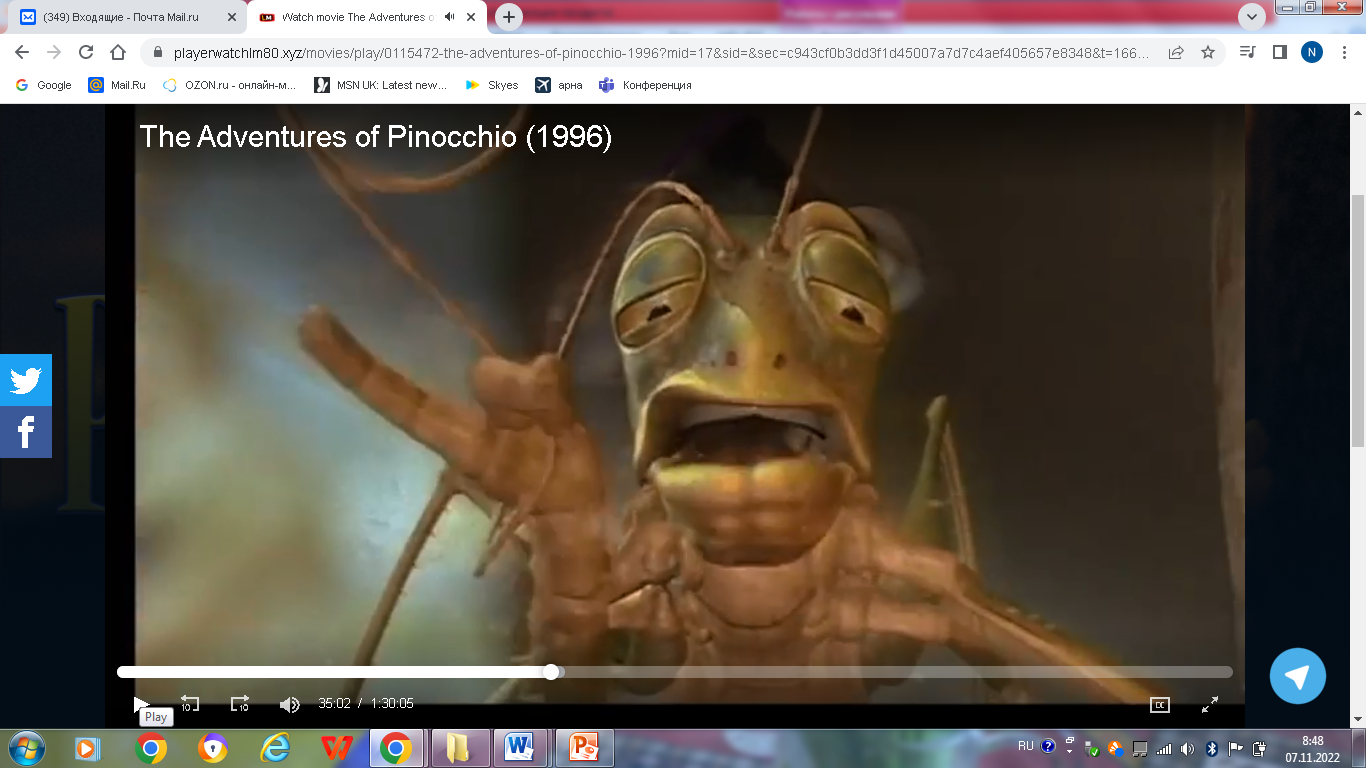 26
27
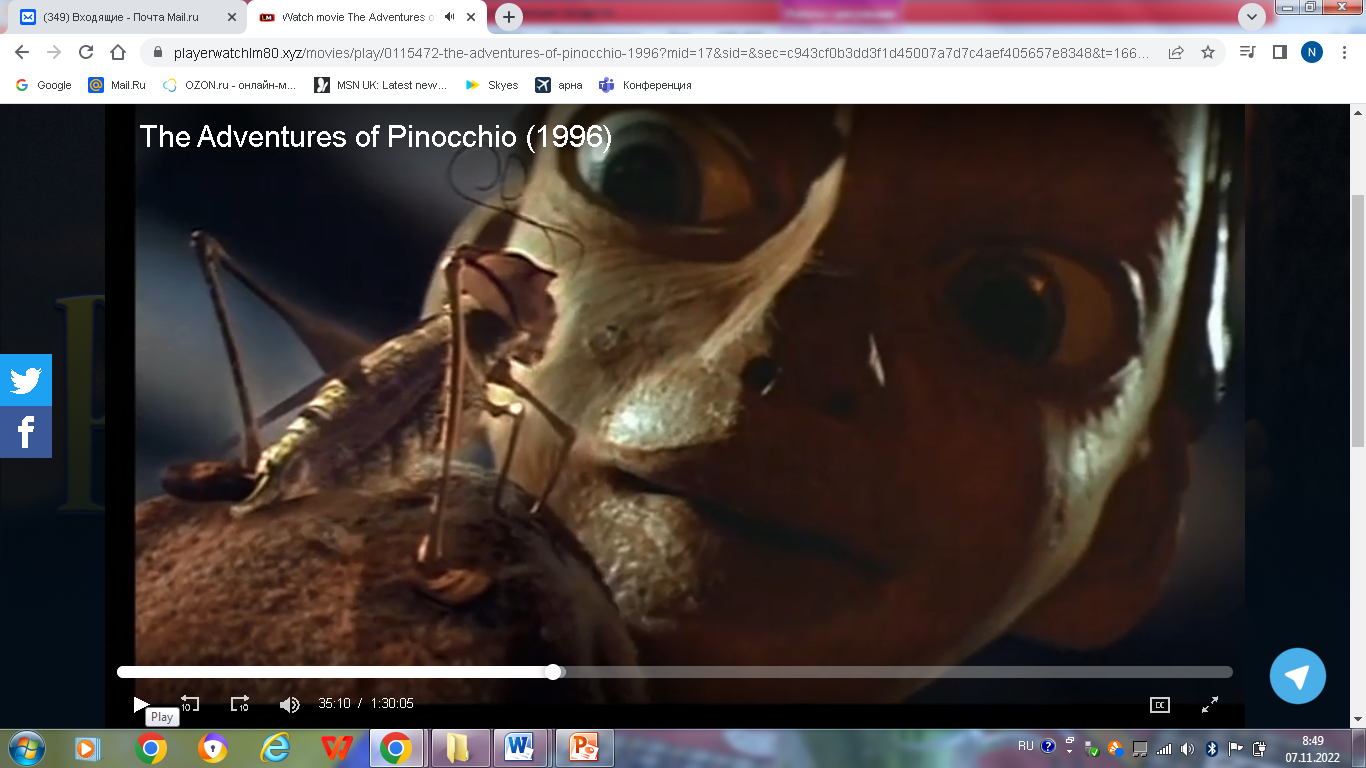 28
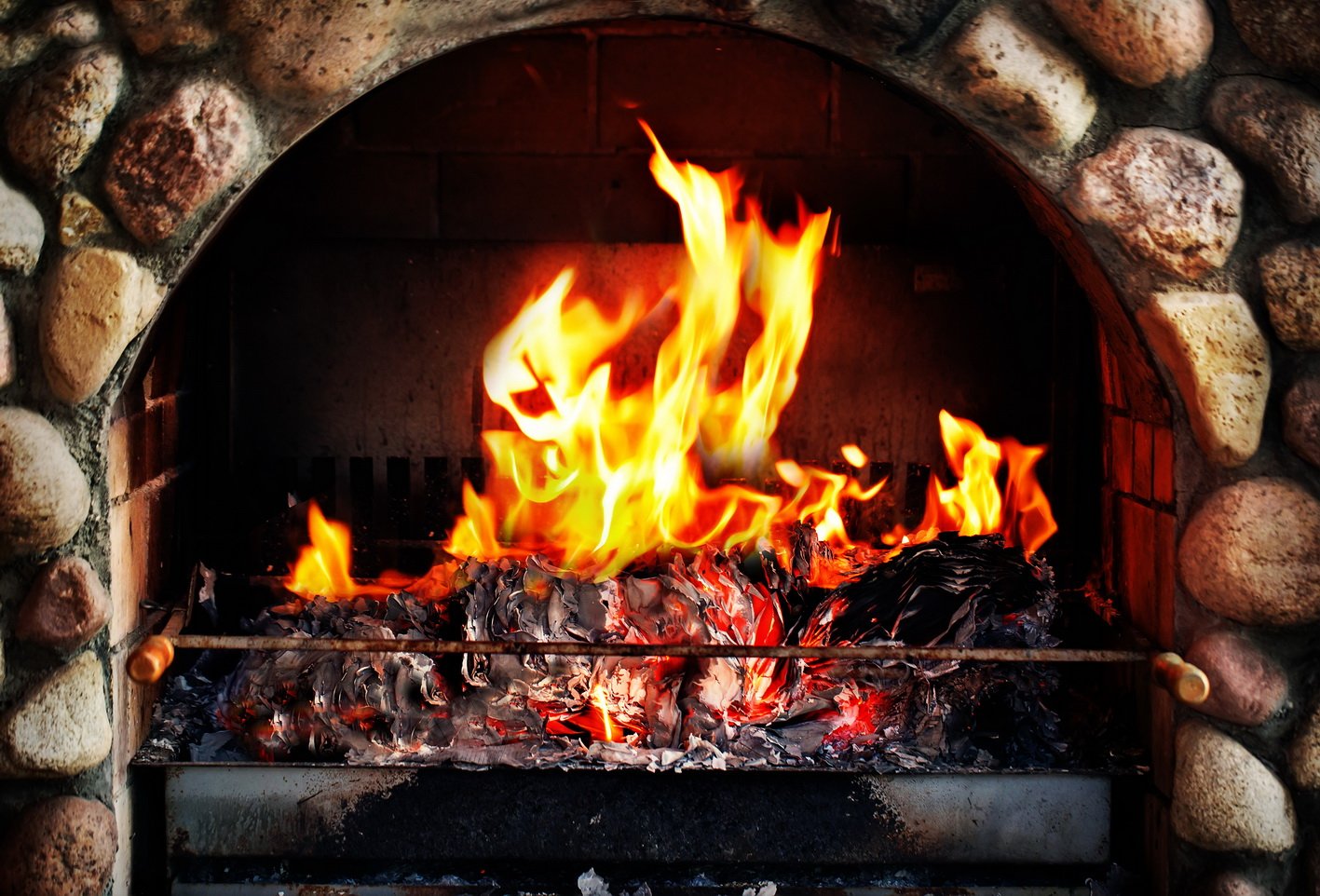 29
30
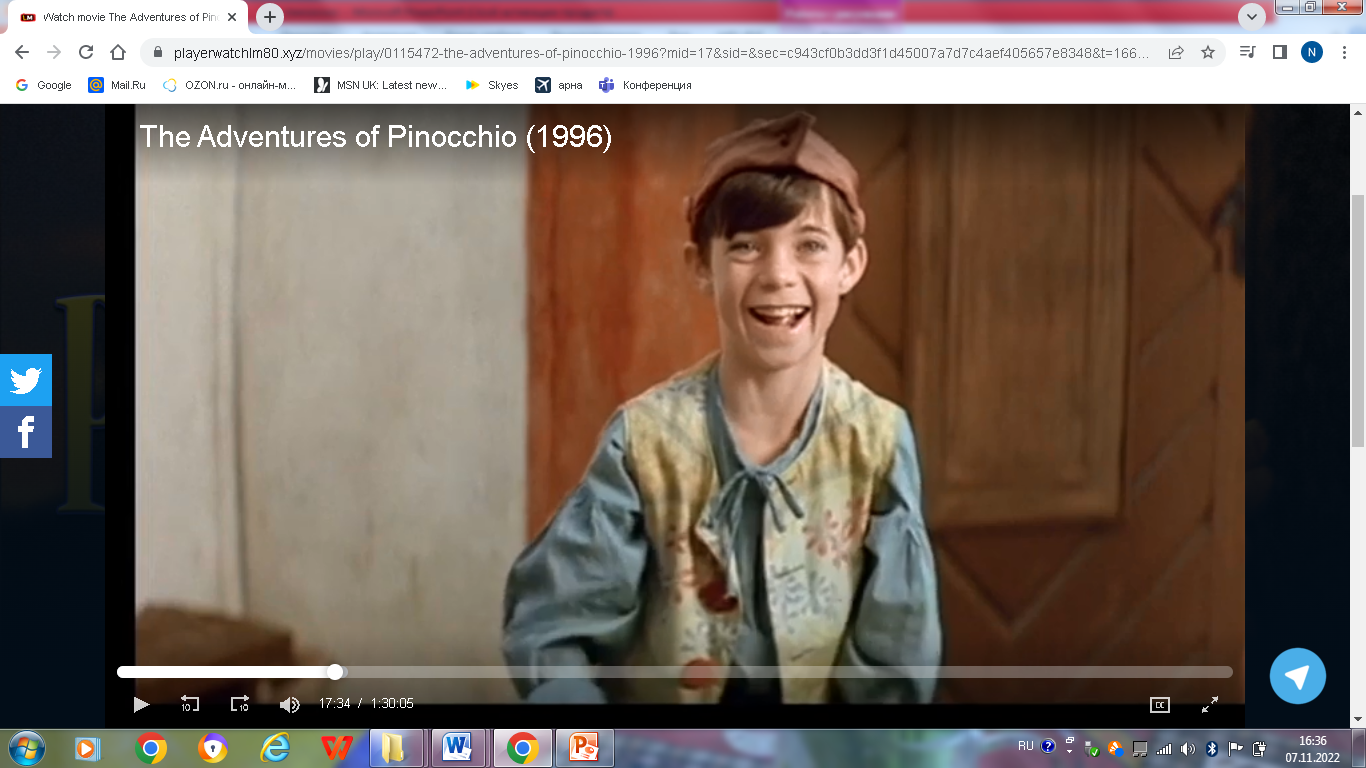 31
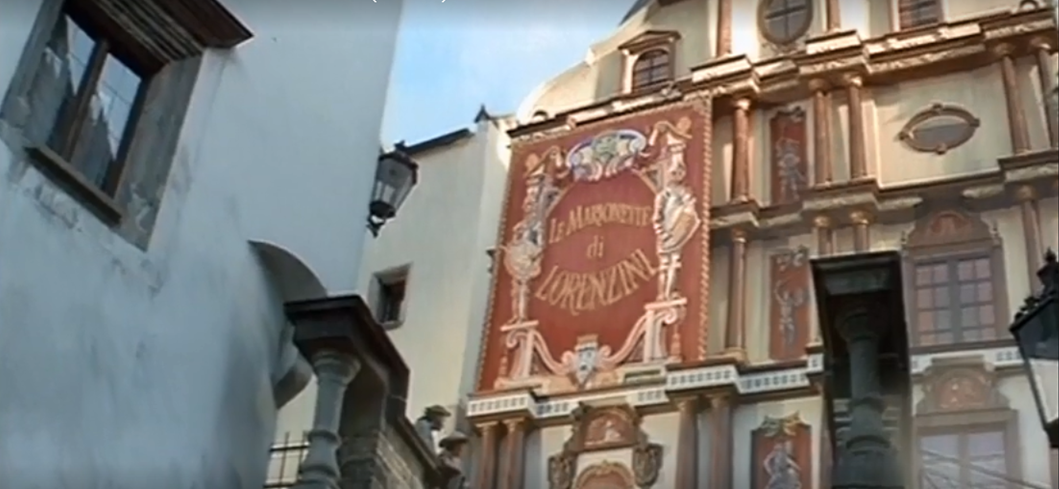 32
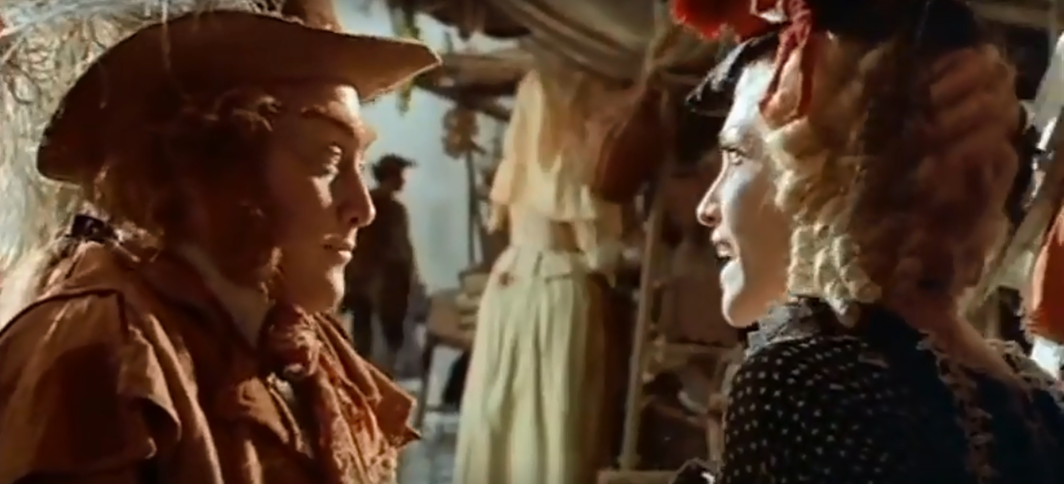 33
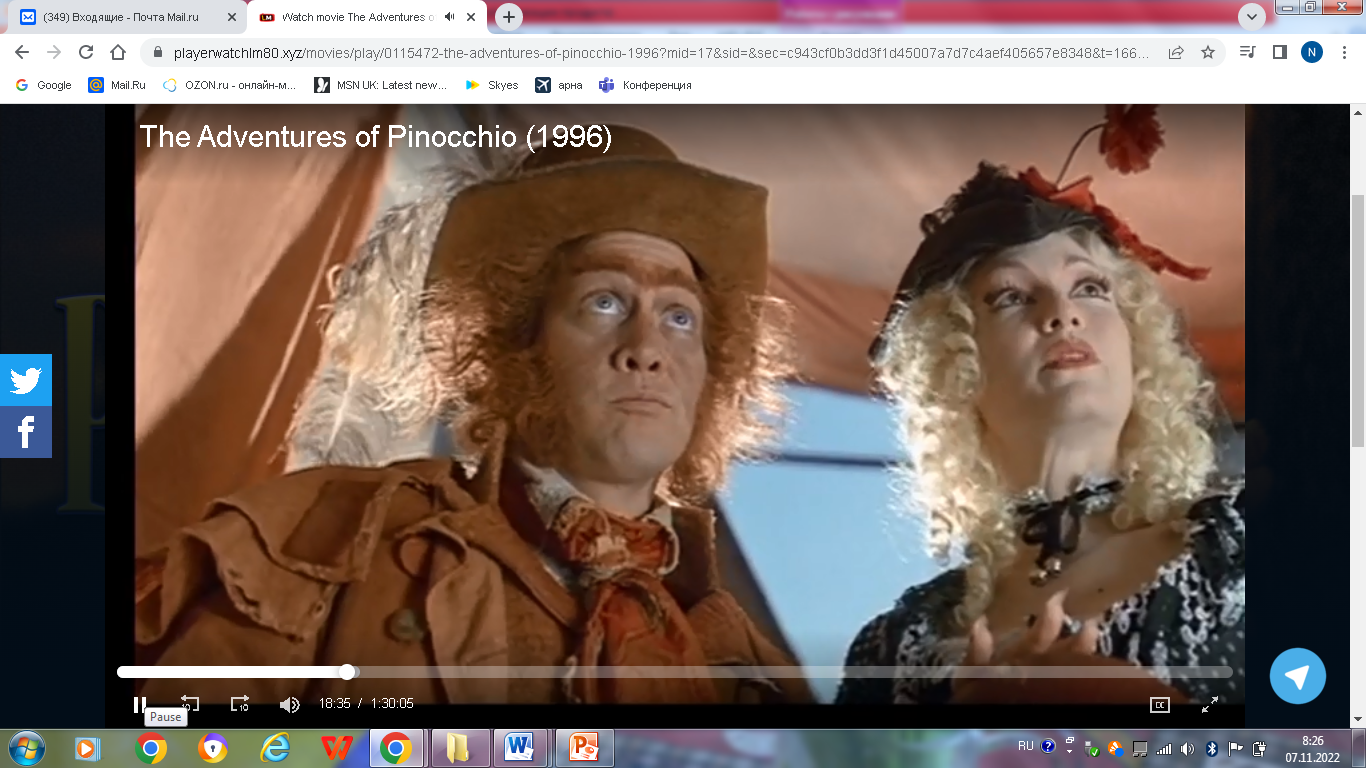 34
35
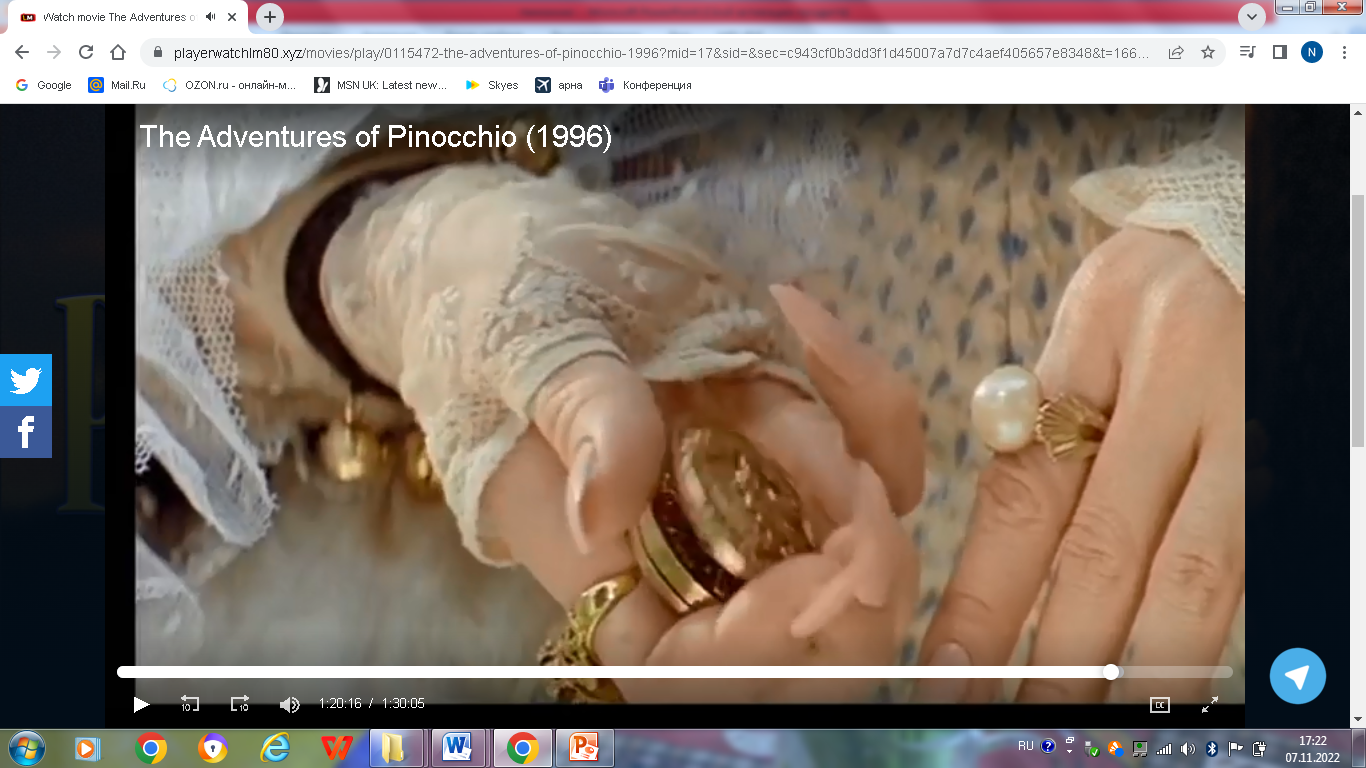 36
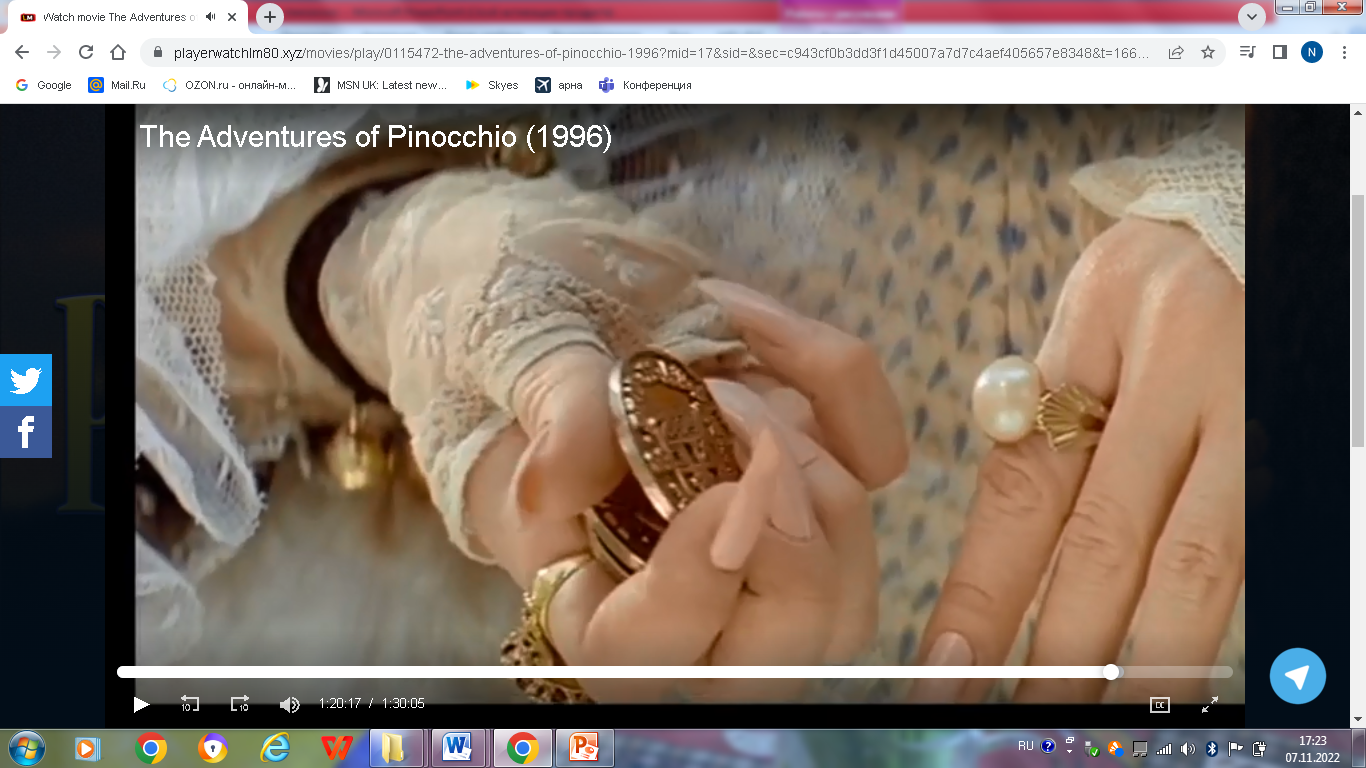 37
38
39
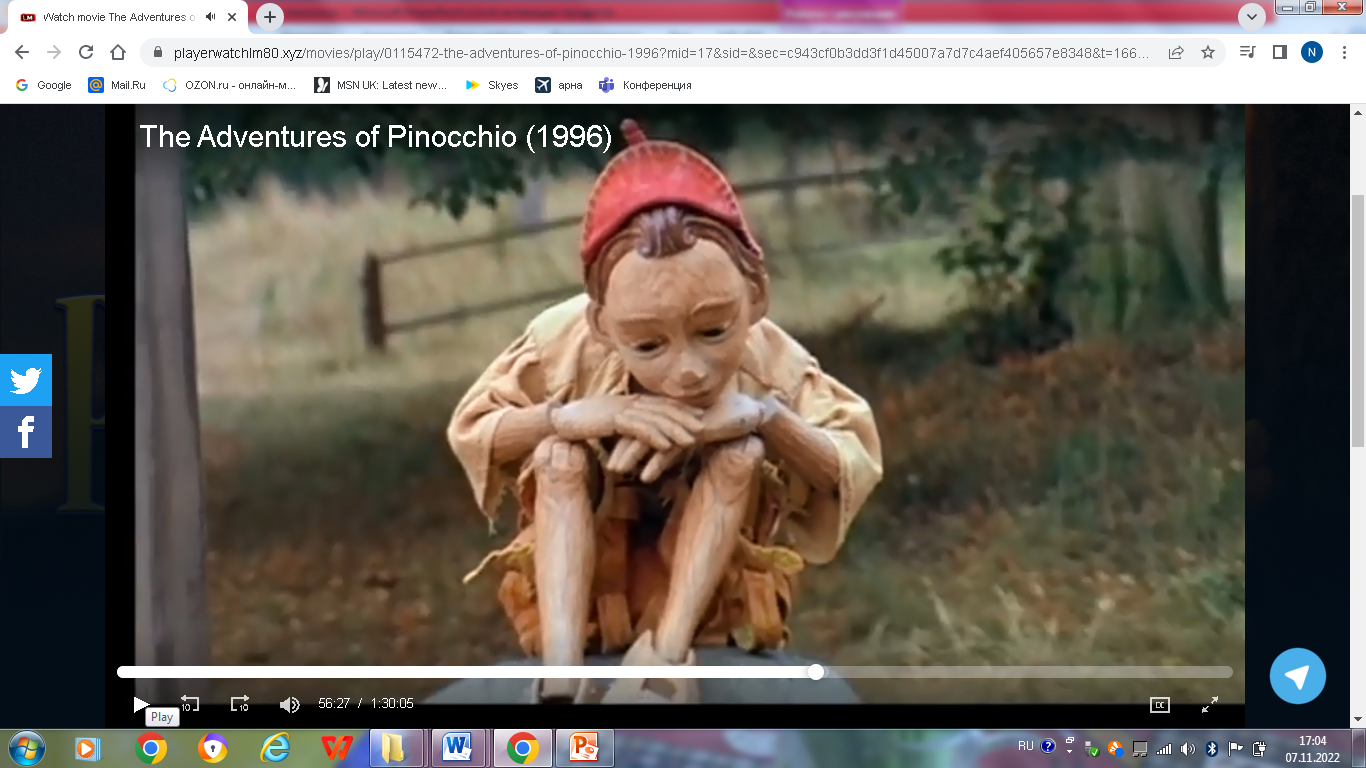 40
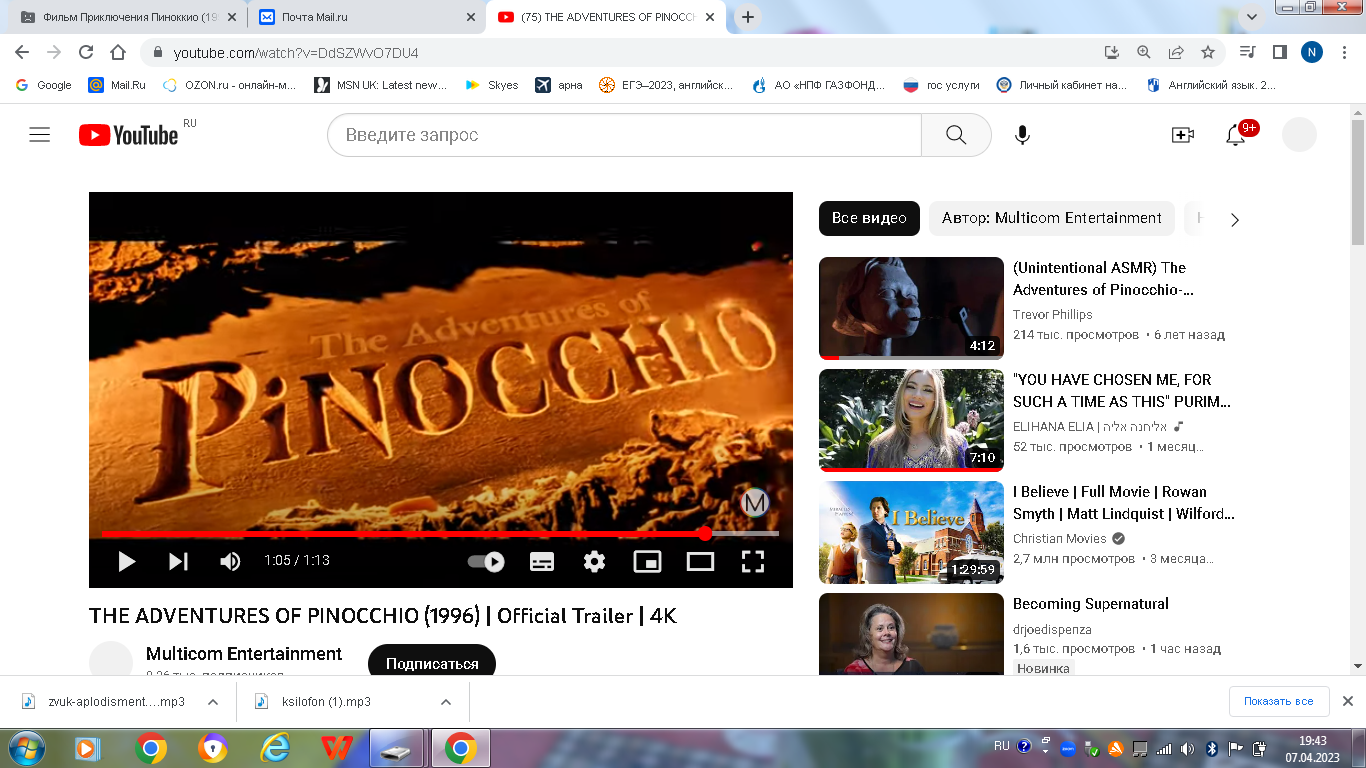 41